Praca z uczniami z zaburzeniami autystycznymi w ZSS w Karnowie
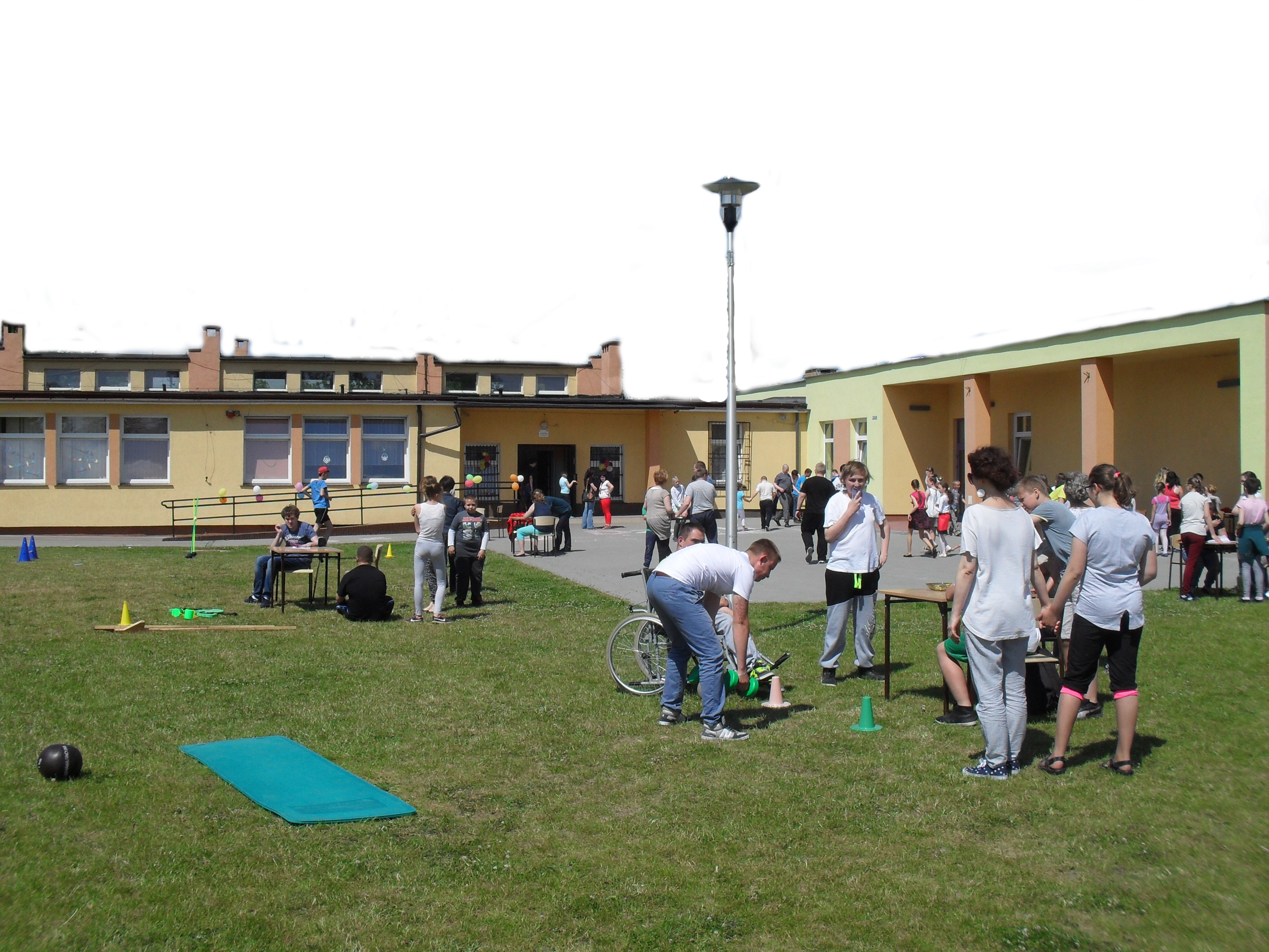 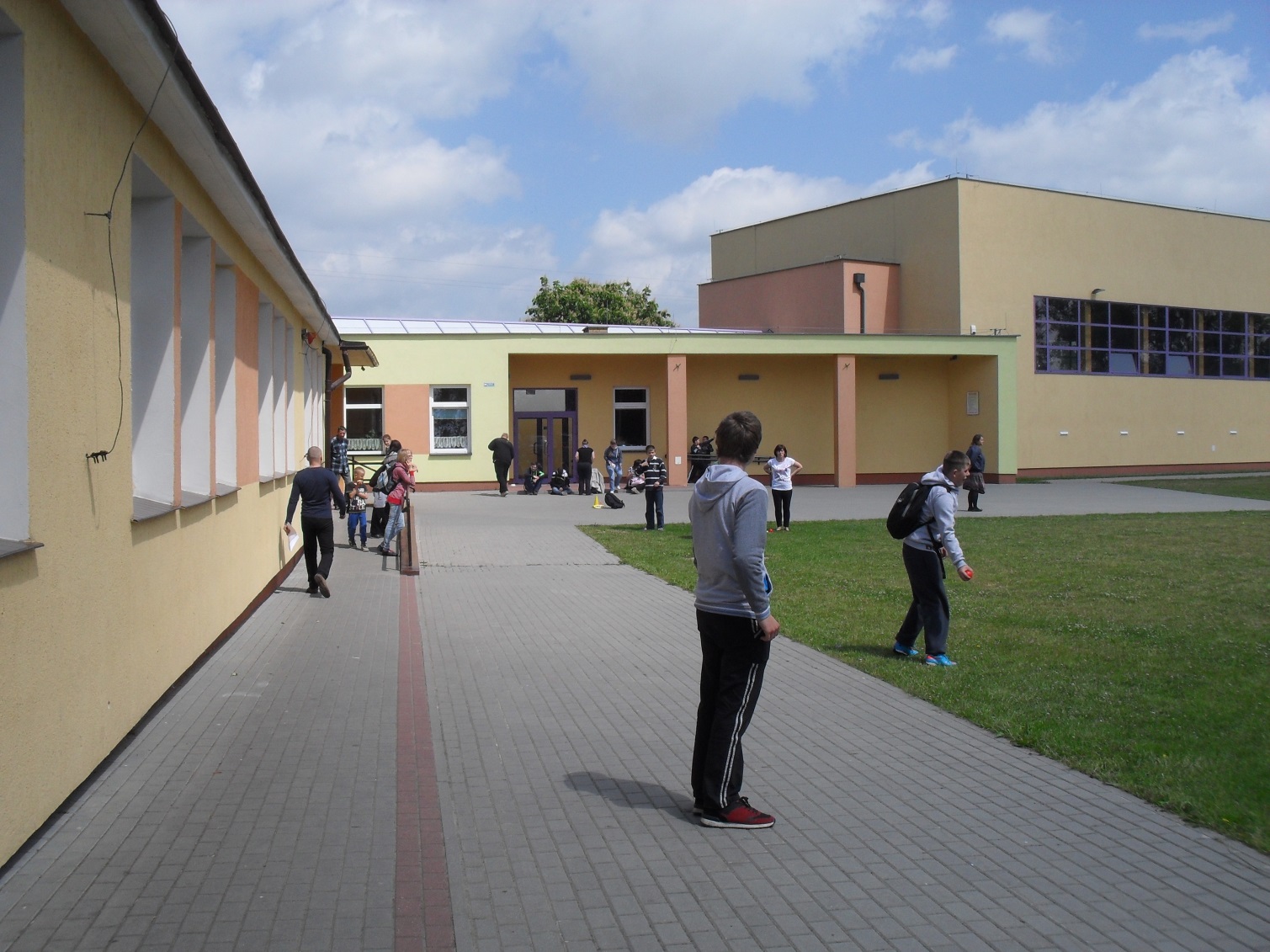 Zespół Szkół Specjalnych
Szkoła Podstawowa,
Gimnazjum,
Zasadnicza Szkoła Zawodowa,
Szkoła Przysposabiająca do Pracy Zawodowej
Zespół Szkół Specjalnych
Do szkoły uczęszczają dzieci z orzeczeniem o potrzebie kształcenia specjalnego z powiatu nakielskiego
W bieżącym roku szkolnym w szkole uczy się 112 uczniów z czego 12 to dzieci ze zdiagnozowanym autyzmem
Statystyki
Uczniowie z autyzmem
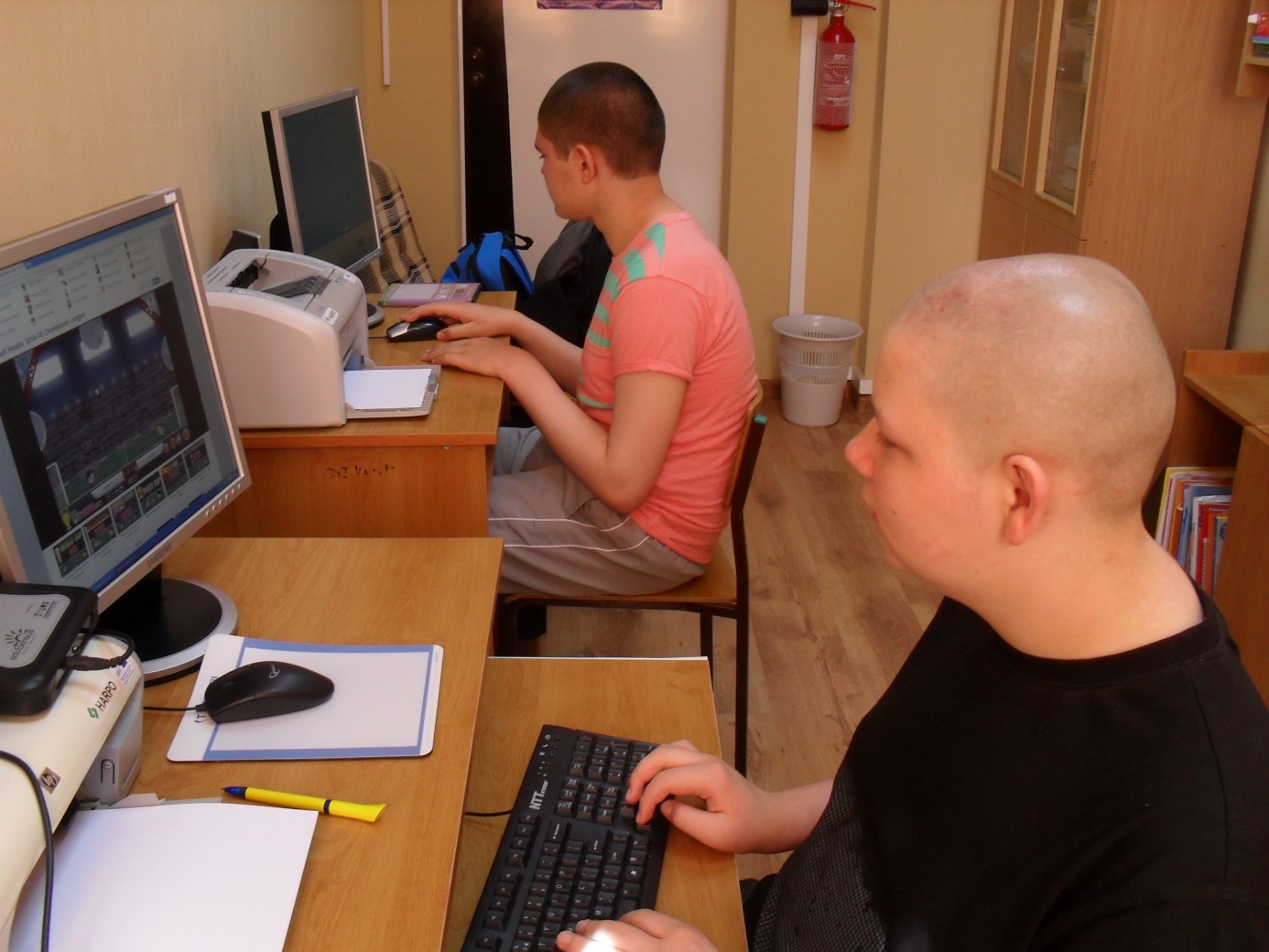 Klasy dwuosobowe
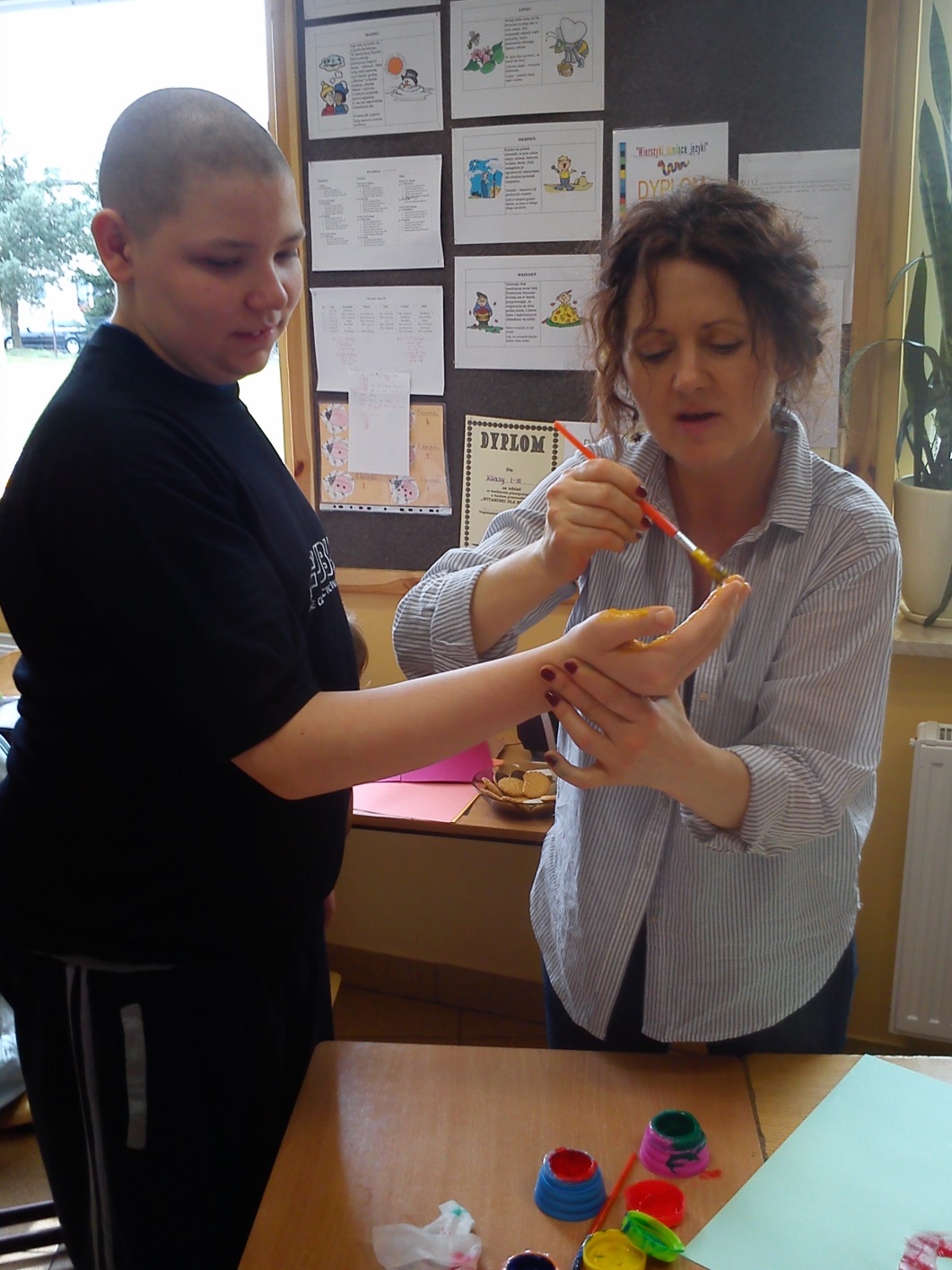 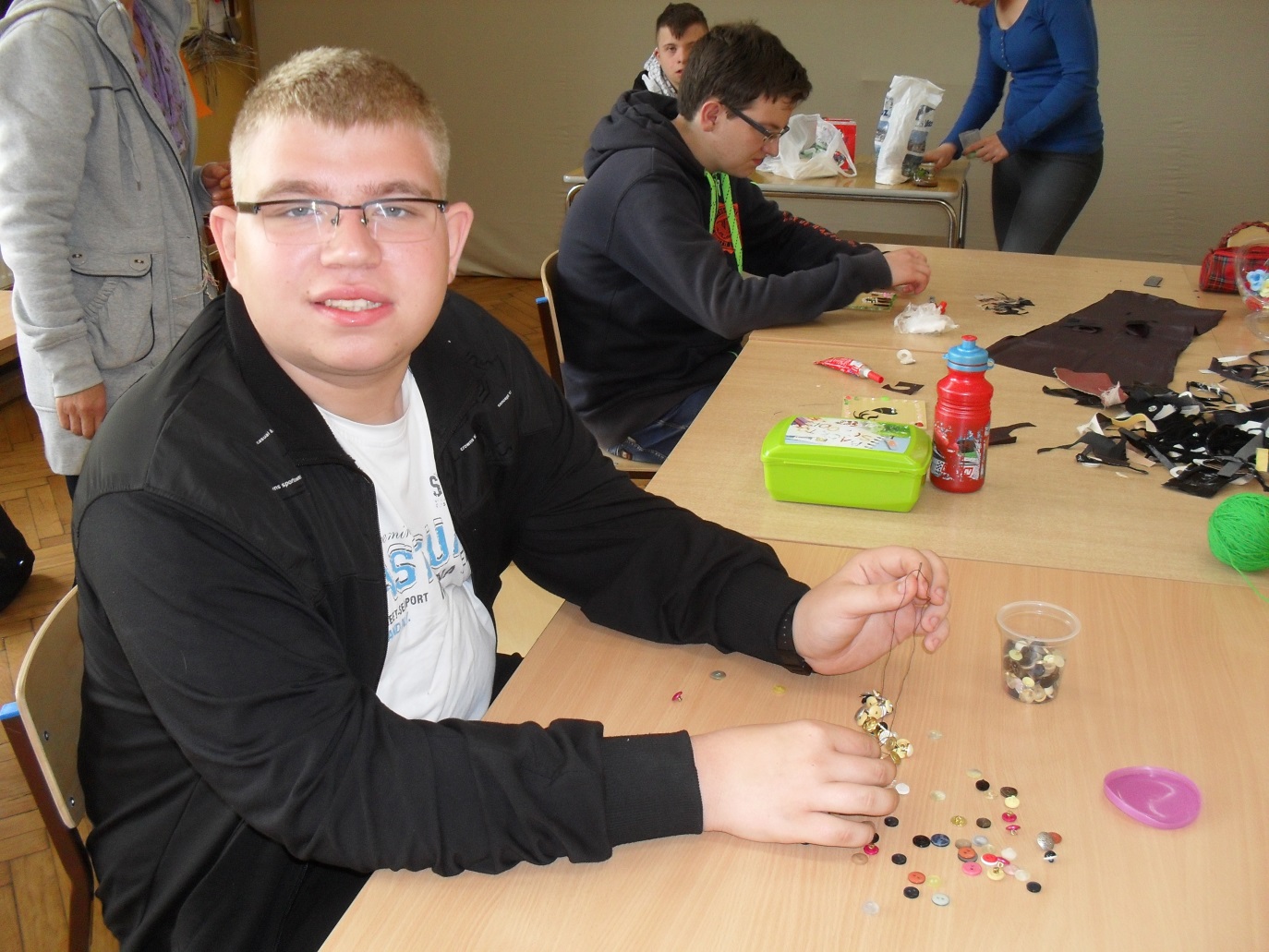 Klasy dla uczniów z upośledzeniem  umysłowym w stopniu umiarkowanym
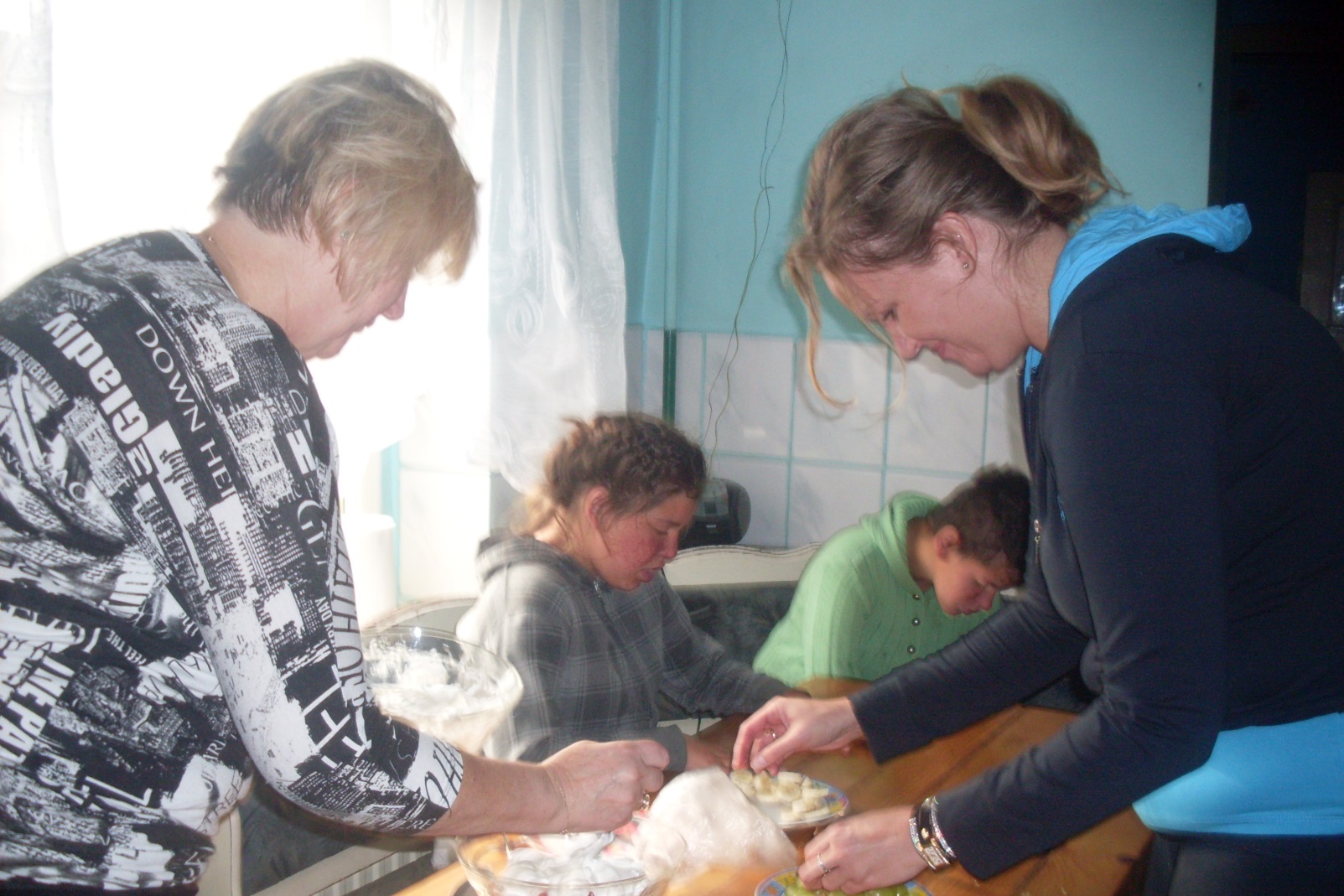 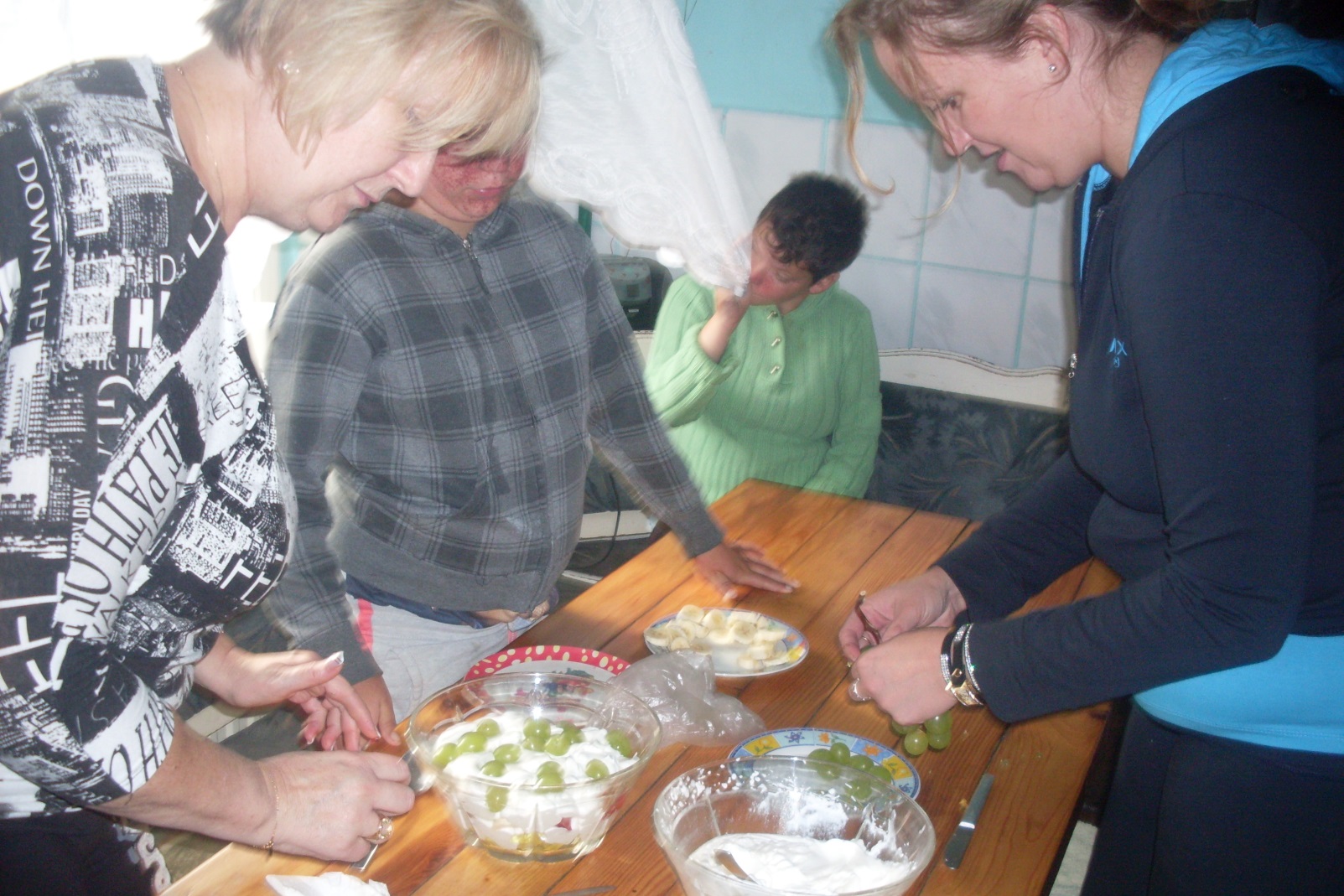 Nauczanie indywidualne w domu
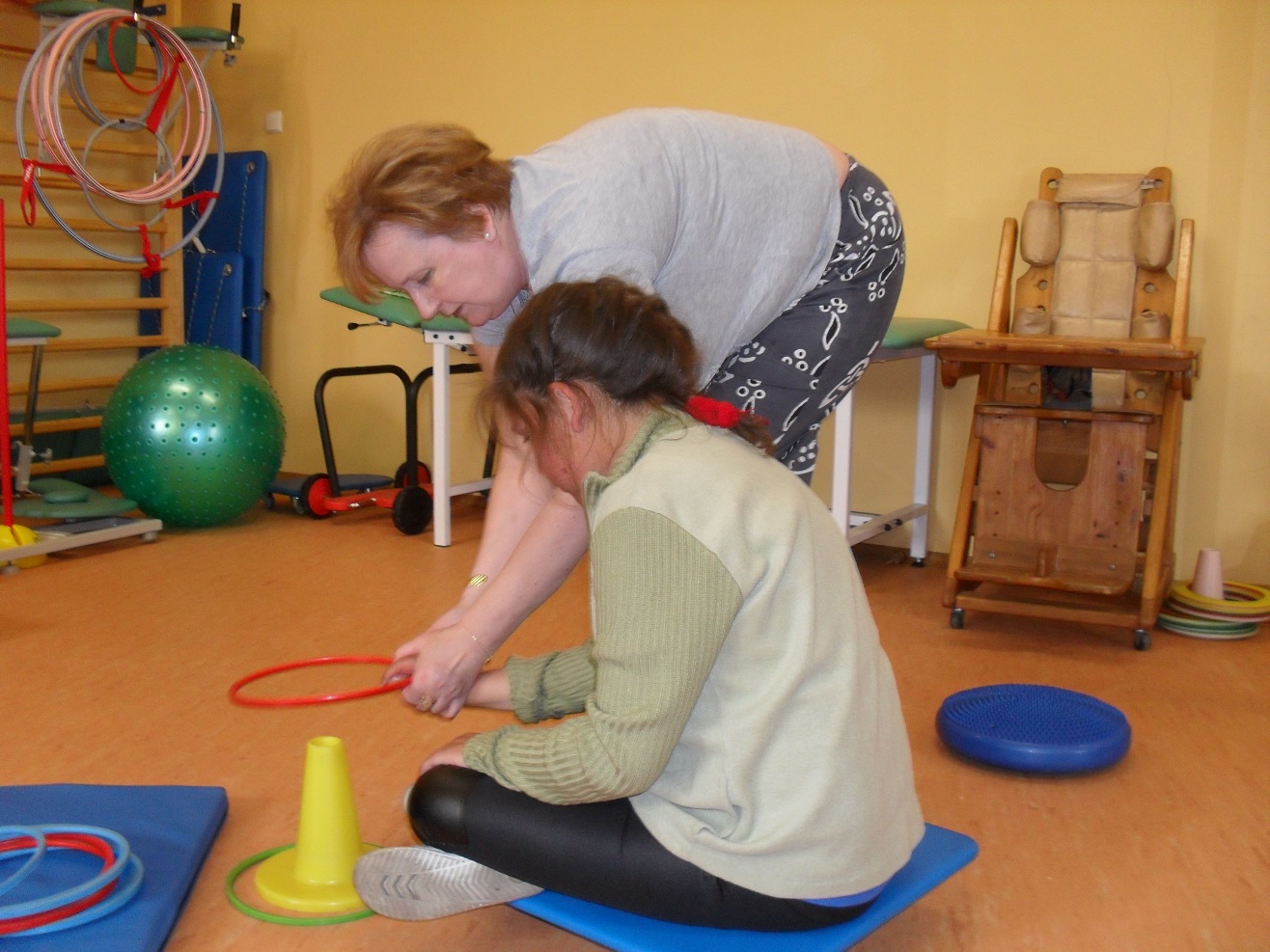 Nauczanie indywidualne w szkole
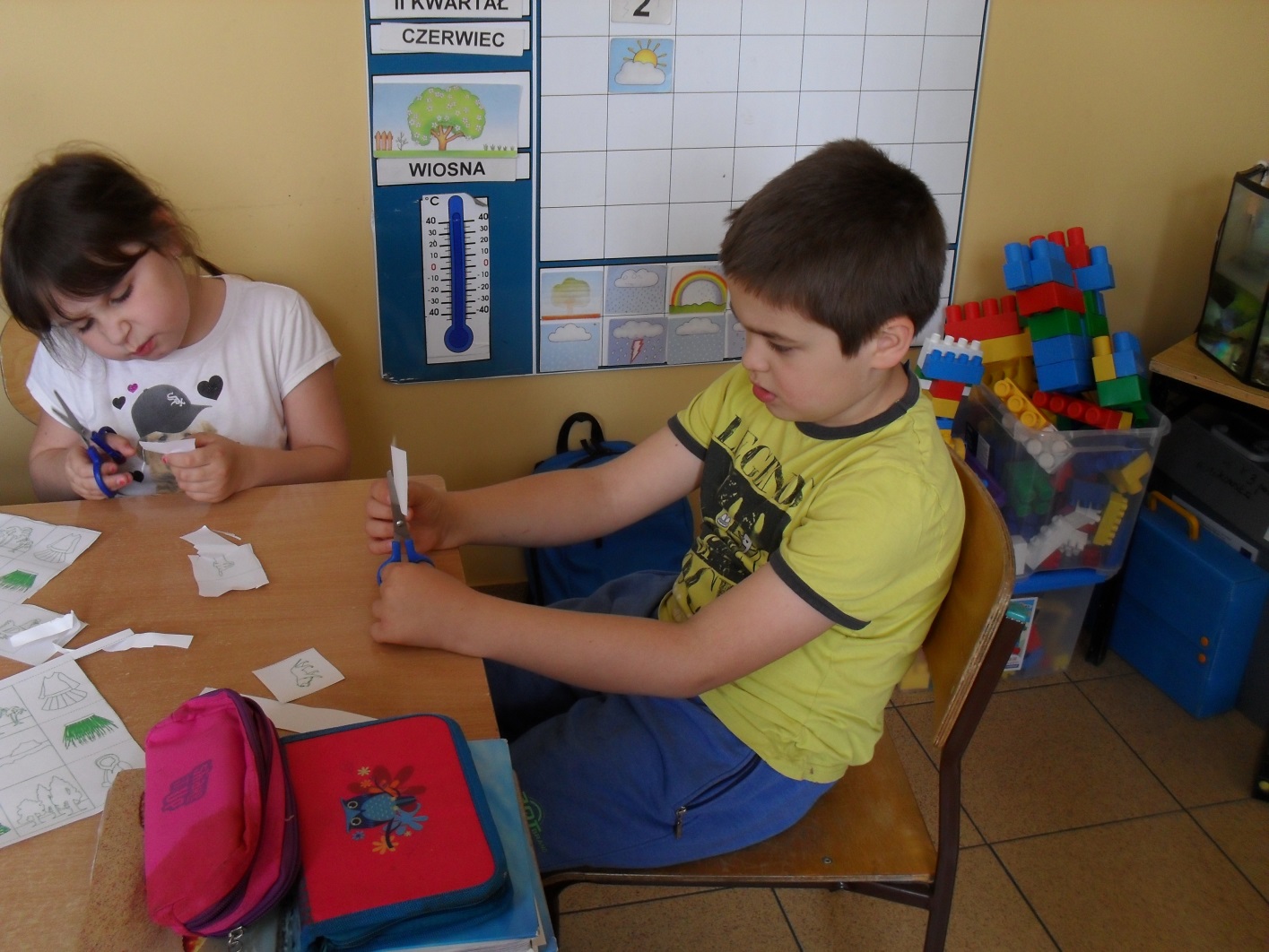 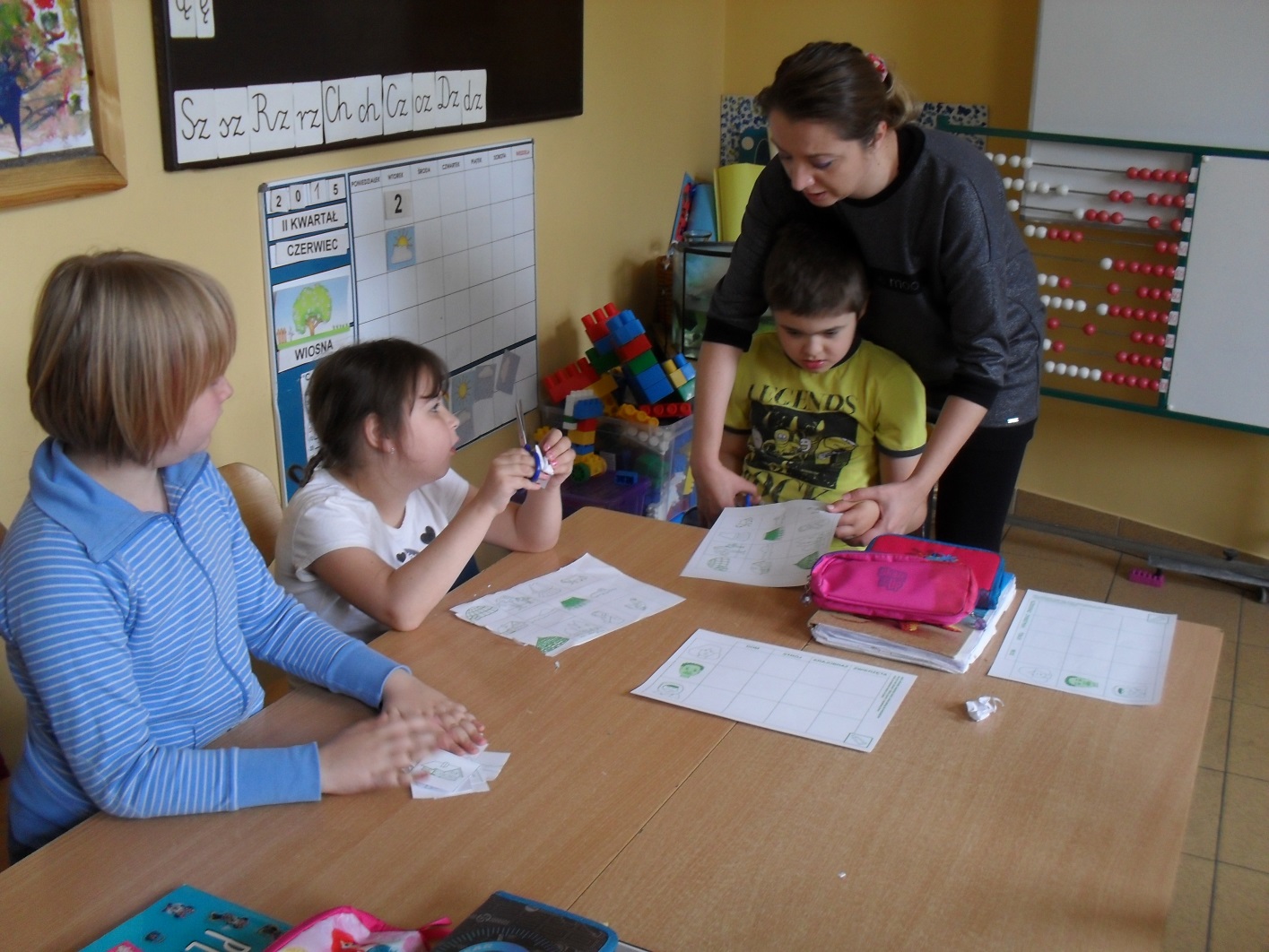 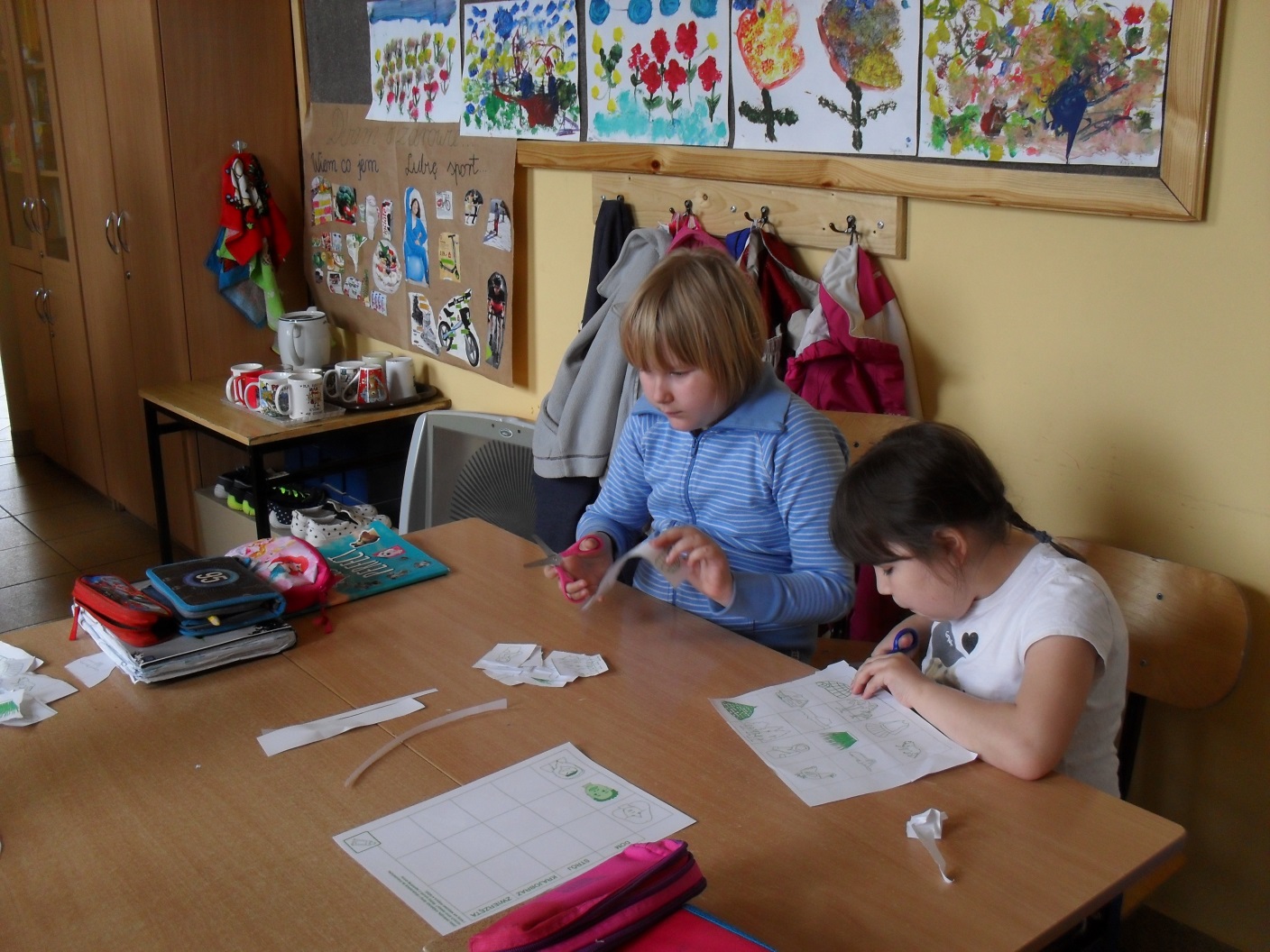 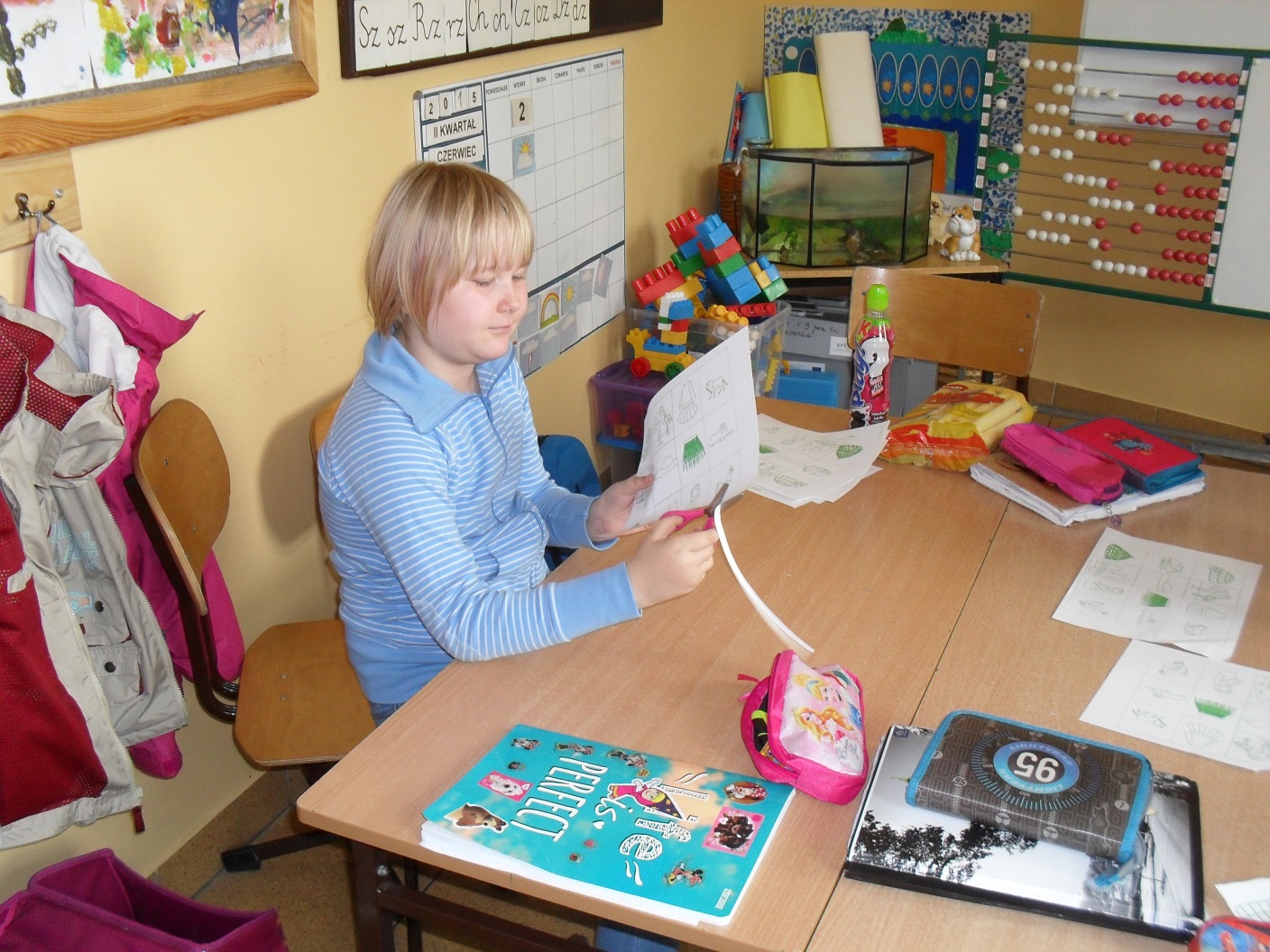 Oddziały klasowe dla uczniów z lekkim stopniem upośledzenia umysłowego
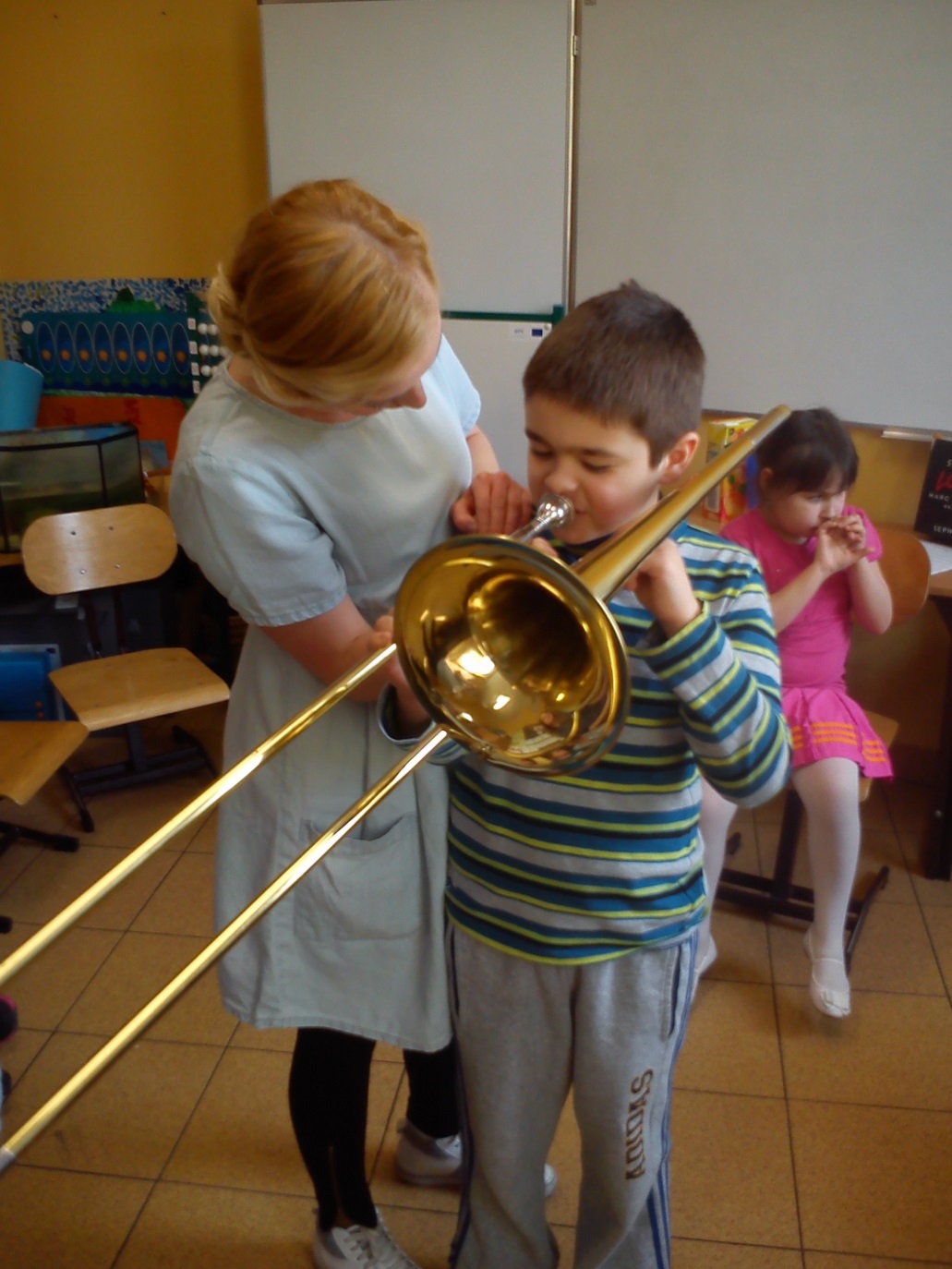 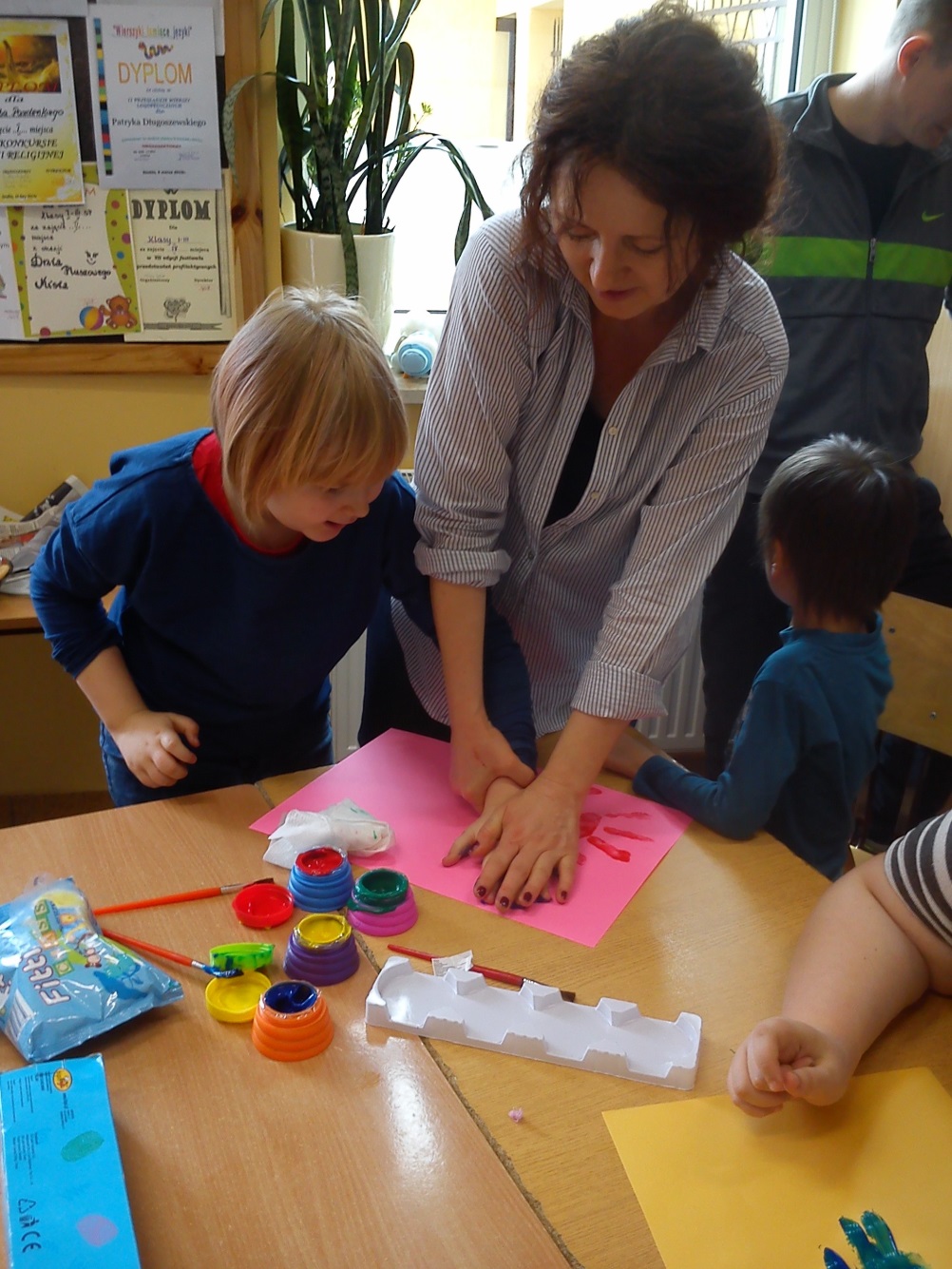 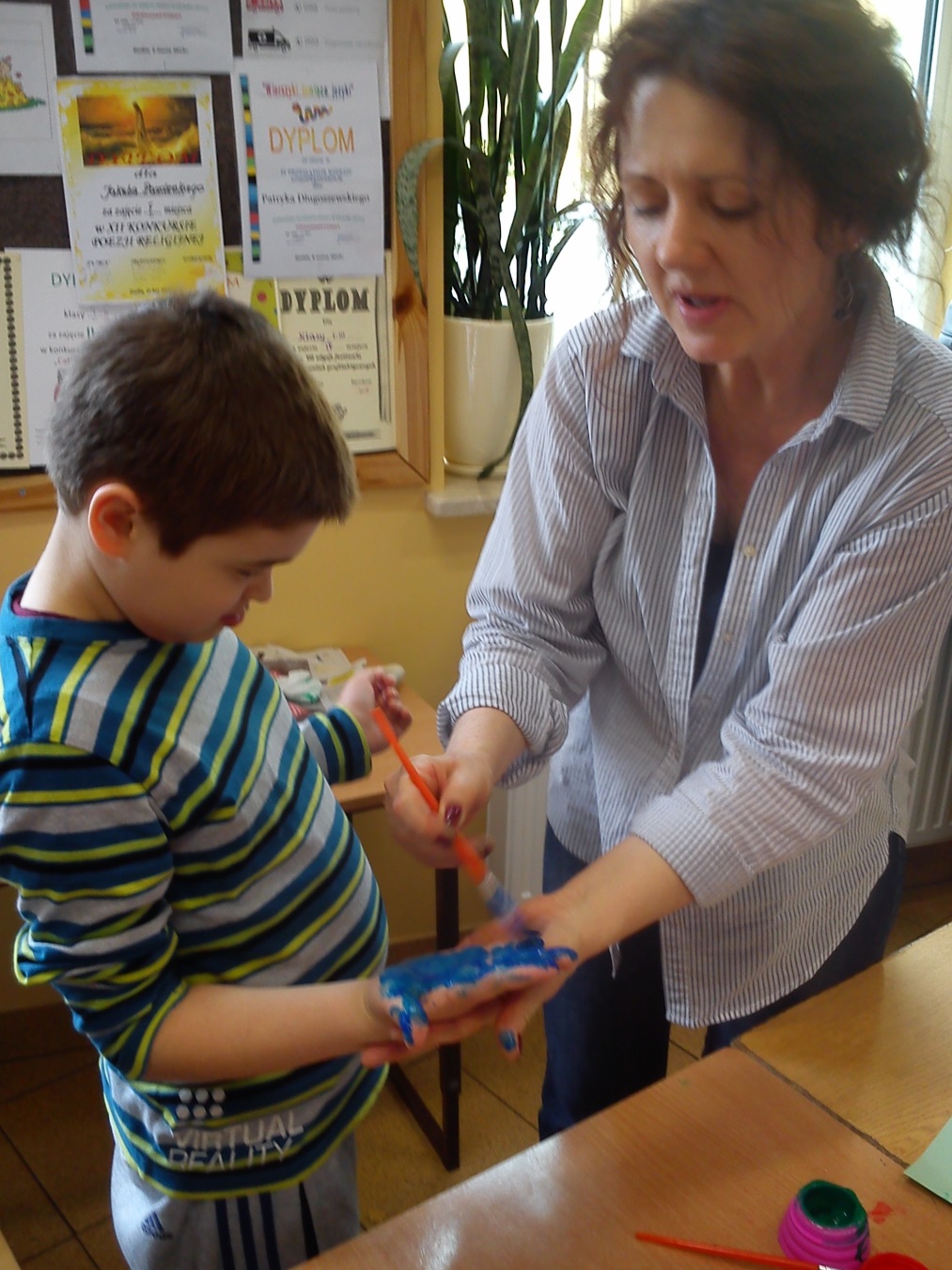 Przerwy międzylekcyjne
Opieka nauczyciela na przerwach międzylekcyjnych (nauczyciel kończący zajęcia w klasie towarzyszy uczniom z upośledzeniem umysłowym w stopniu umiarkowanym podczas przerwy.

Dyżury nauczycielskie na boisku szkolnym i na korytarzu
Przerwy
Studia z zakresu oligofrenopedagogiki.
Pedagogika specjalna.
Studia przedmiotowe.
Studia podyplomowe i kursy dotyczące pracy z dzieckiem autystycznym:
Wspomaganie rozwoju i edukacja uczniów z autyzmem z elementami integracji (Bydgoszcz)
Stosowana analiza zachowań dzieci w terapii (Sopot)
Wczesne wspomaganie i edukacja dziecka z autyzmem (Bydgoszcz)
Przygotowanie nauczyciela do pracy z uczniem autystycznym
Terapia behawioralna w teorii i praktyce – 3 modułowy kurs z zakresu Stosowanej Analizy Zachowań (Gdańsk)
Diagnoza i ocena funkcjonowania dzieci z deficytami w rozwoju do 12 roku życia w oparciu o Profil Psychoedukacyjny PEP-R (Bydgoszcz)
Picture Exchenge Communication System (PECS) St. I (Pyramid Bydgoszcz)
Terapia Behewioralna dzieci z autyzmem Szkolenie teoretyczne (Sopot)
Komunikacja funkcjonalna u dzieci ze spektrum autyzmu
Ruch Rozwijający Weroniki Sherborn
Przygotowanie nauczyciela do pracy z uczniem autystycznym
Terapia logopedyczna
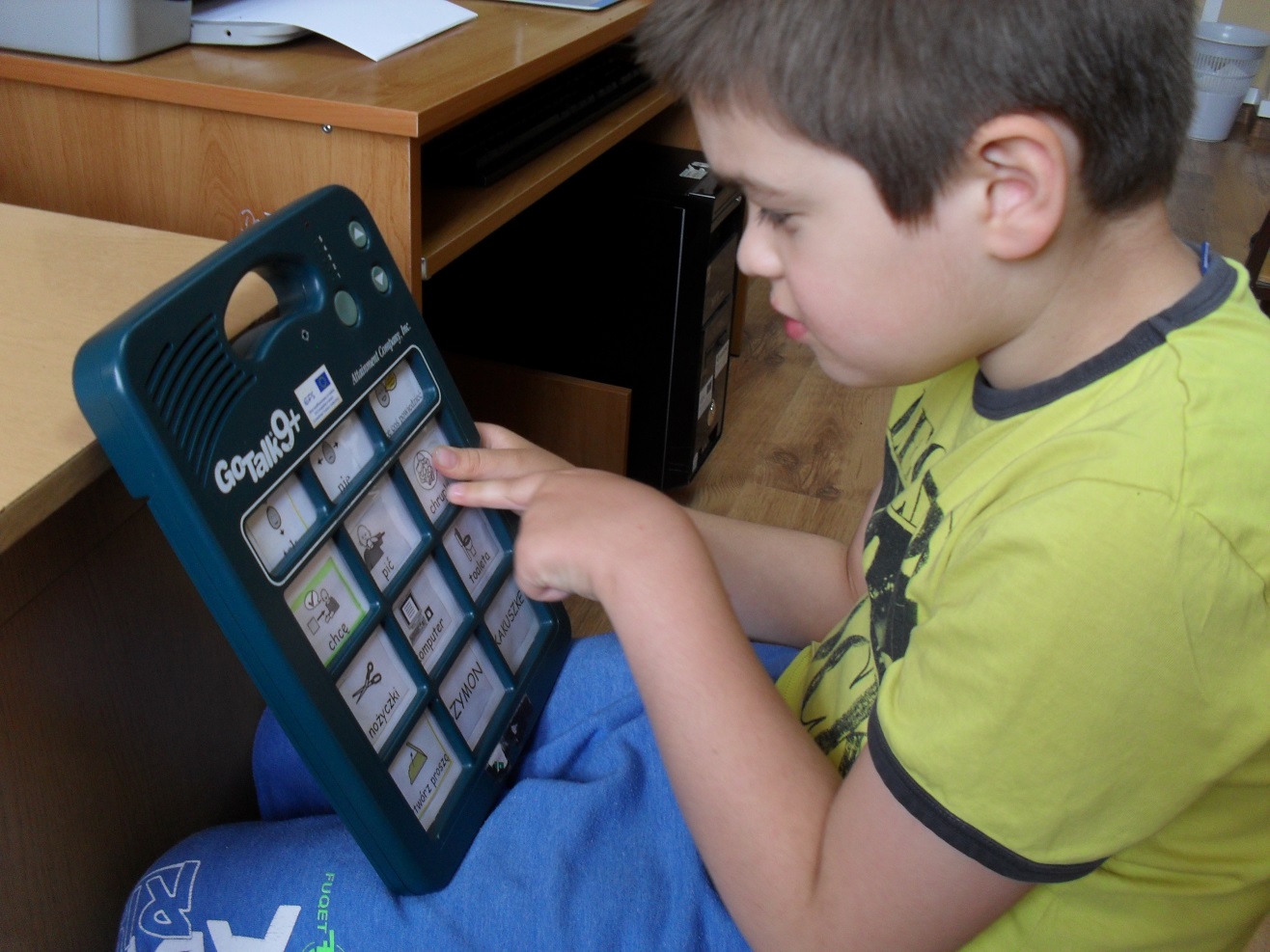 Wspomagające i alternatywne metody komunikacji
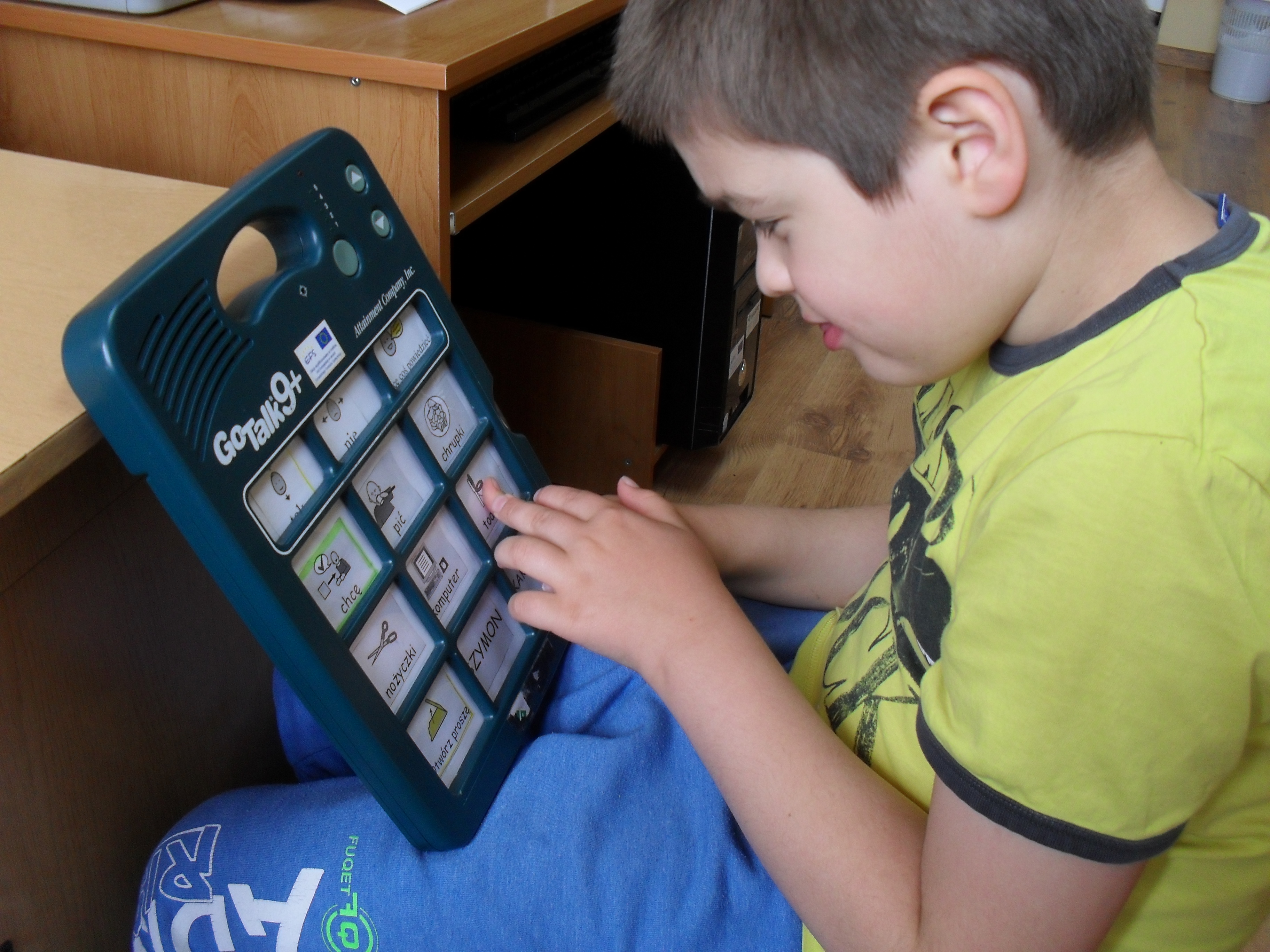 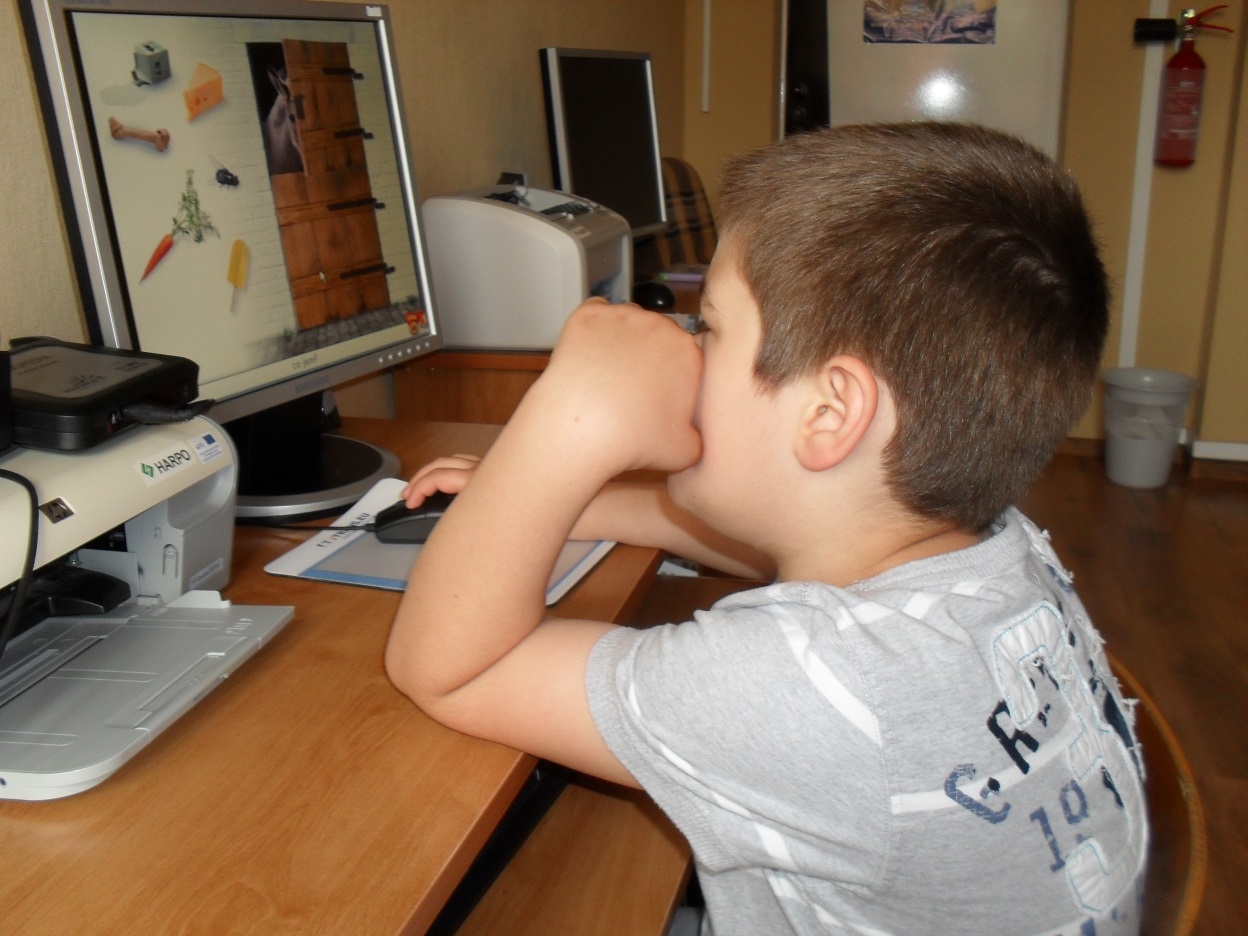 Wykorzystanie technologii komputerowej
Korygowanie zaburzeń artykulacyjnych

Komunikacja incydentalna
Stymulacja audio – psycho – lingwistyczna metodą Tomatisa
EEG Biofeedback
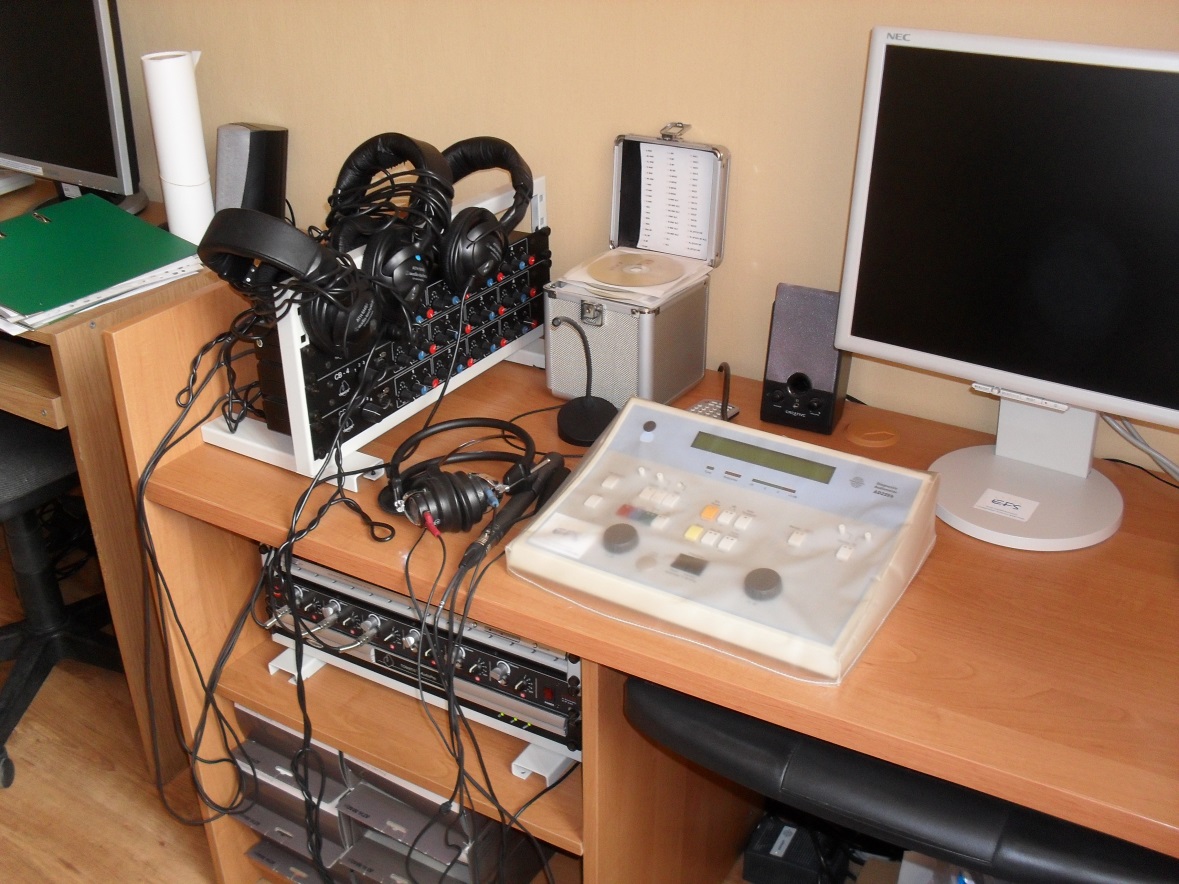 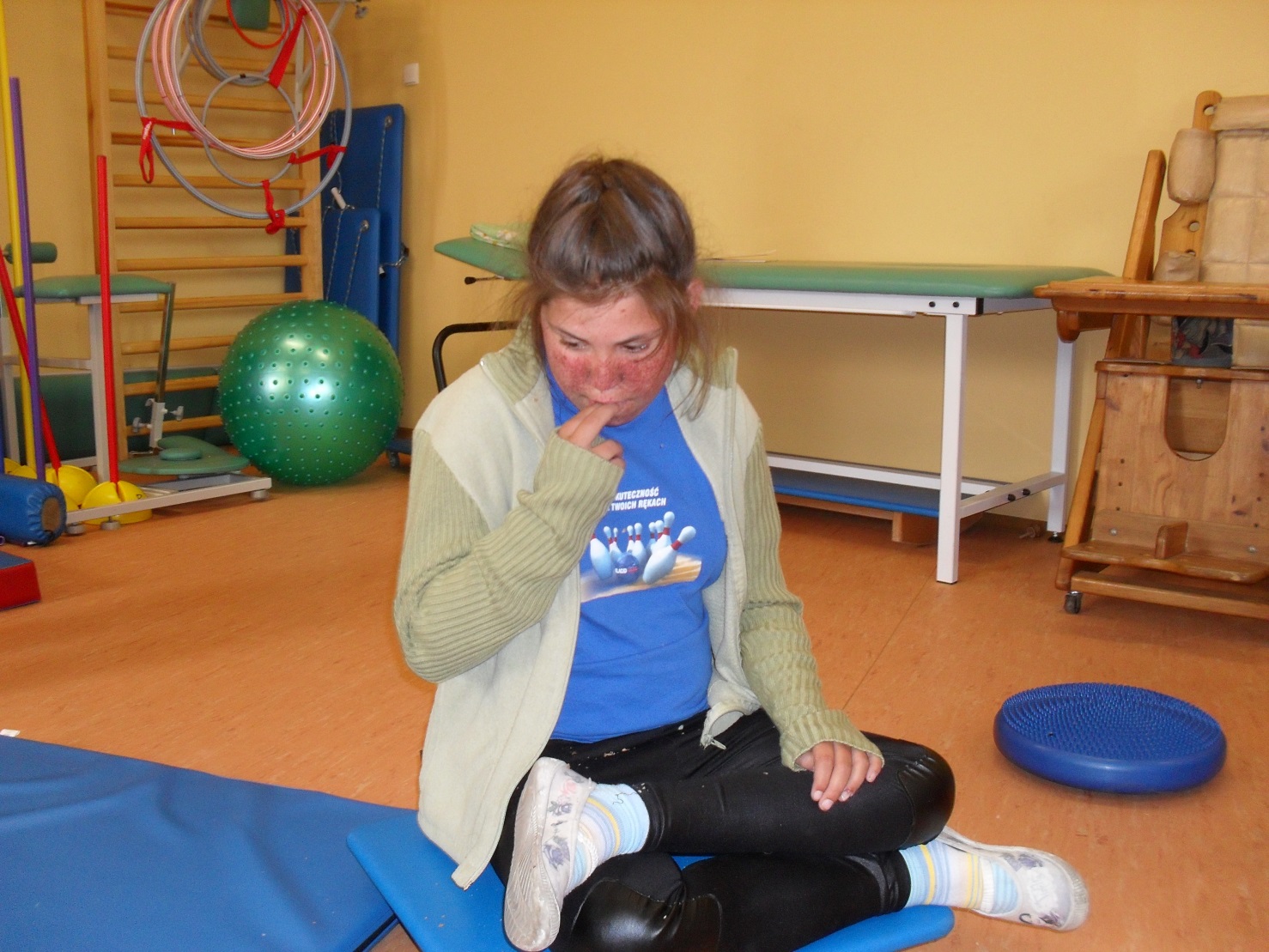 Integracja sensoryczna
Uspołecznianie dzieci z autyzmem
Opieka 1-1 na wycieczkach
Udział uczniów z autyzmem w imprezach i wycieczkach szkolnych
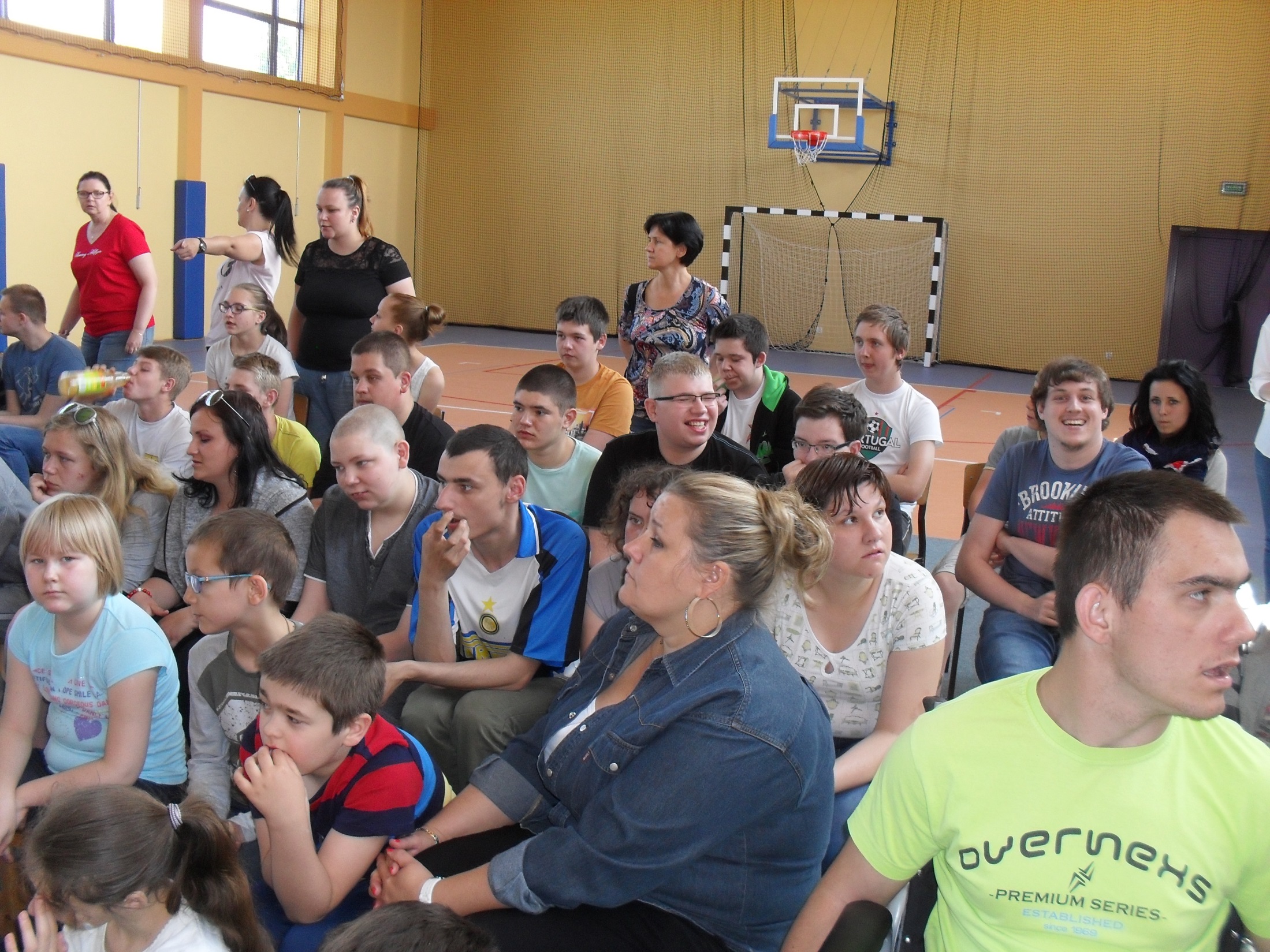 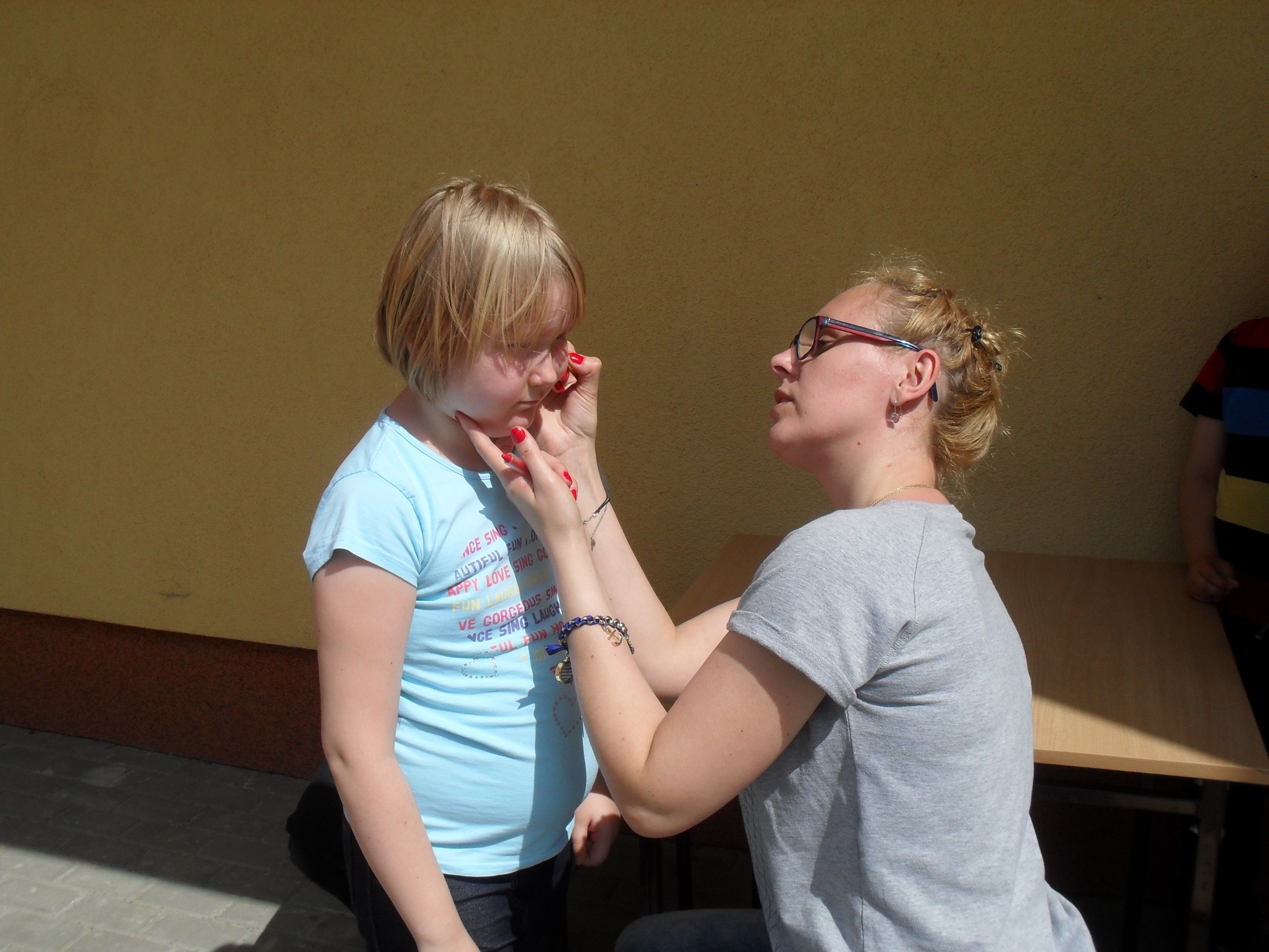 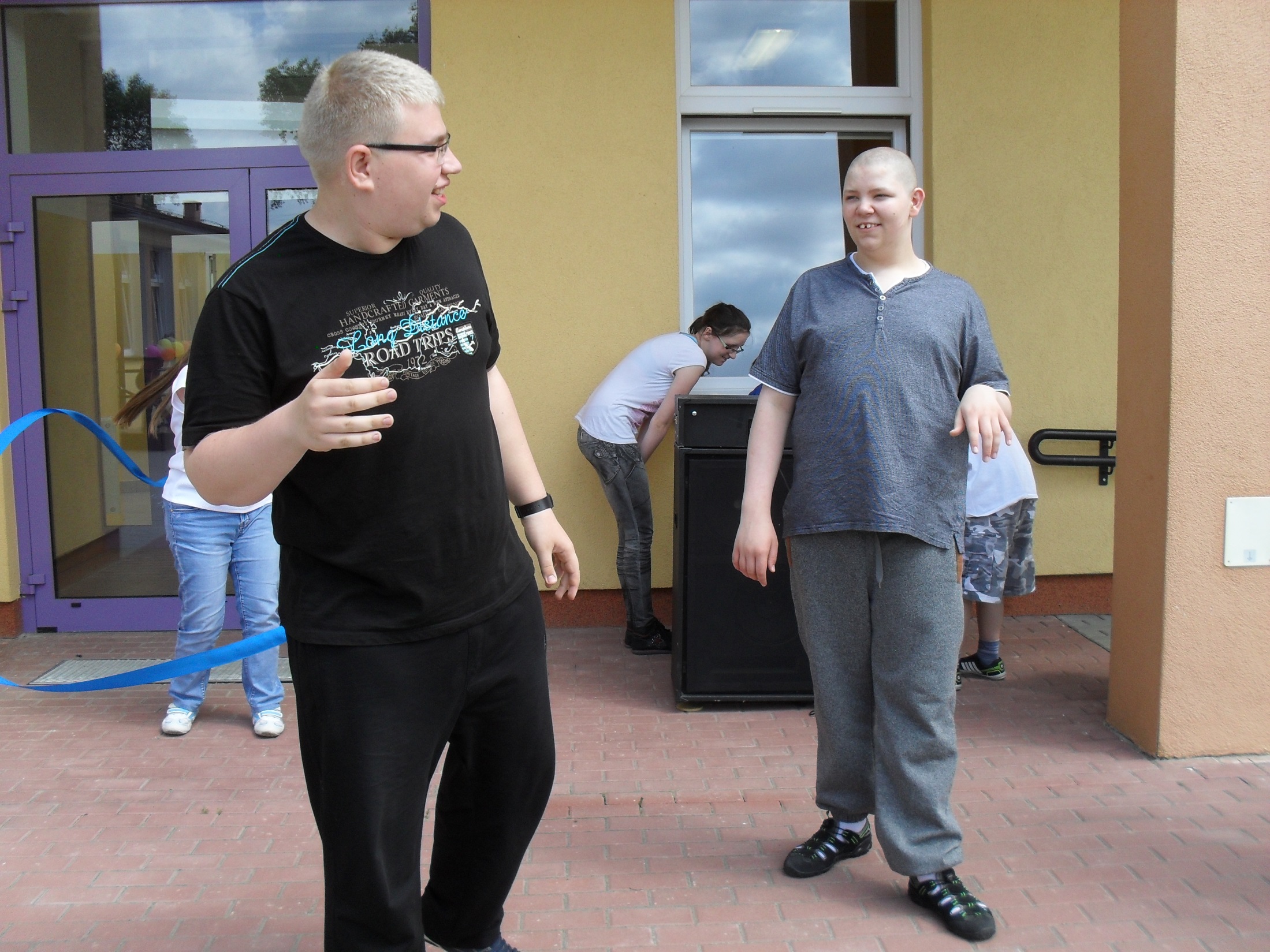 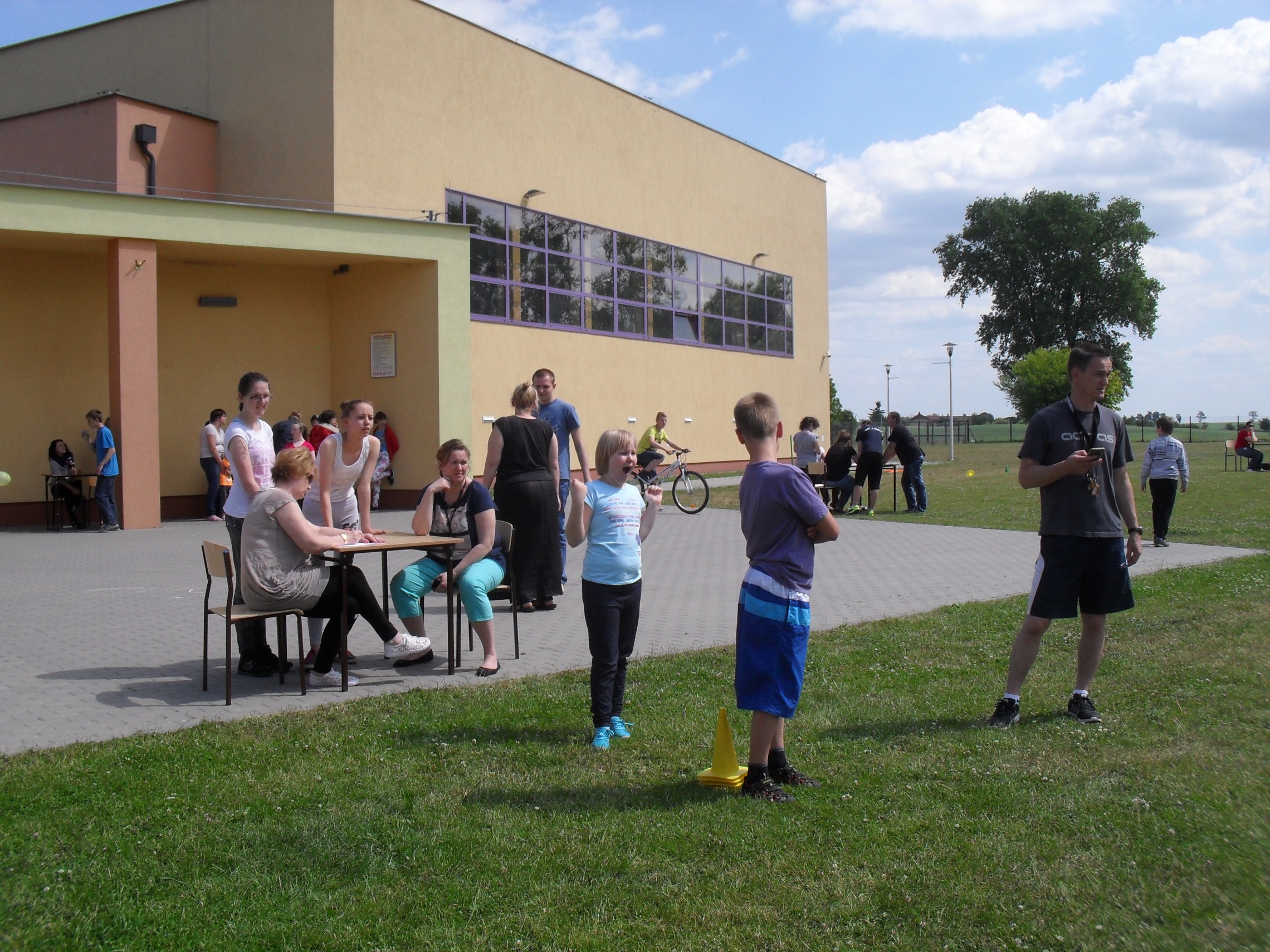 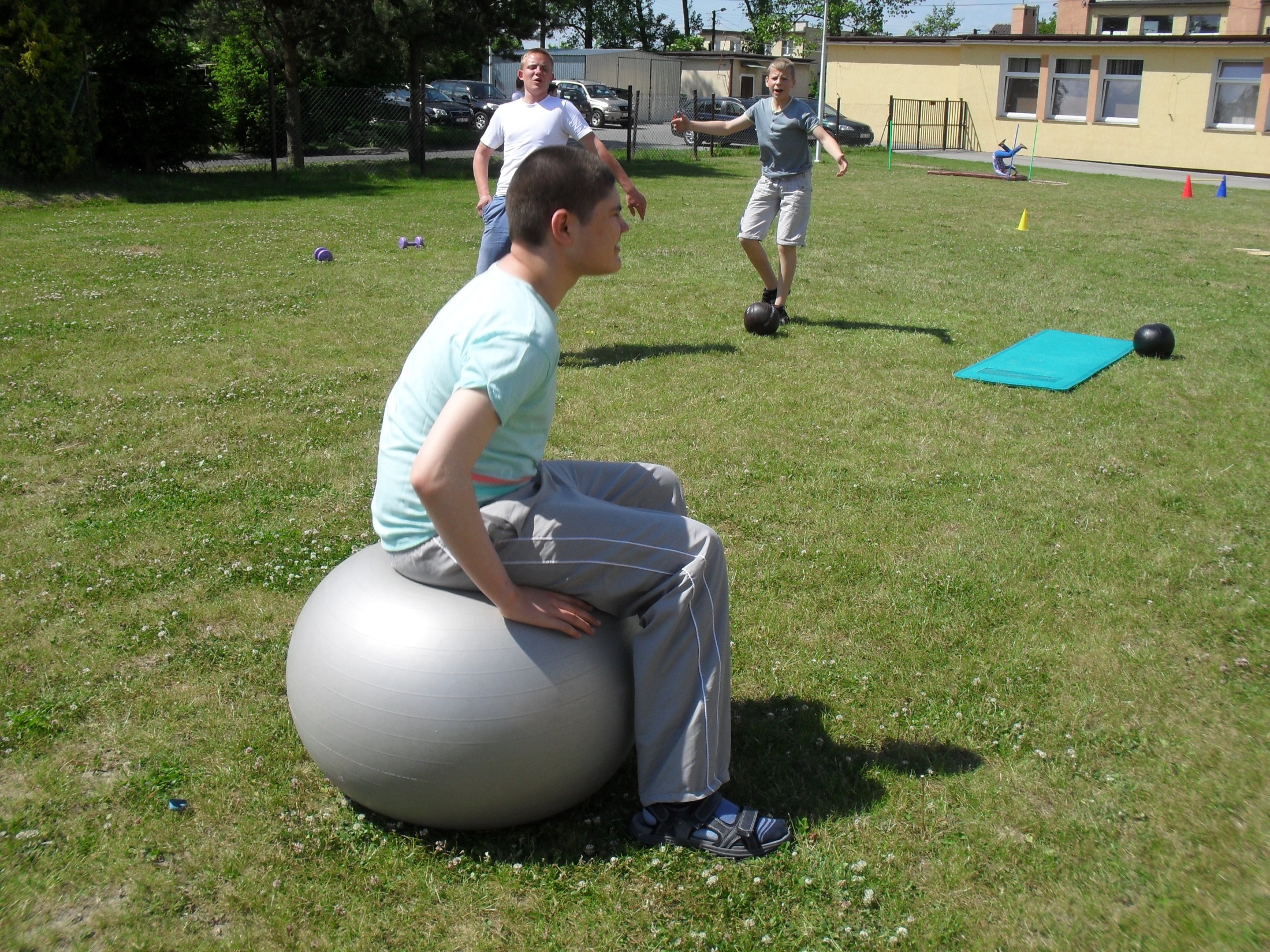 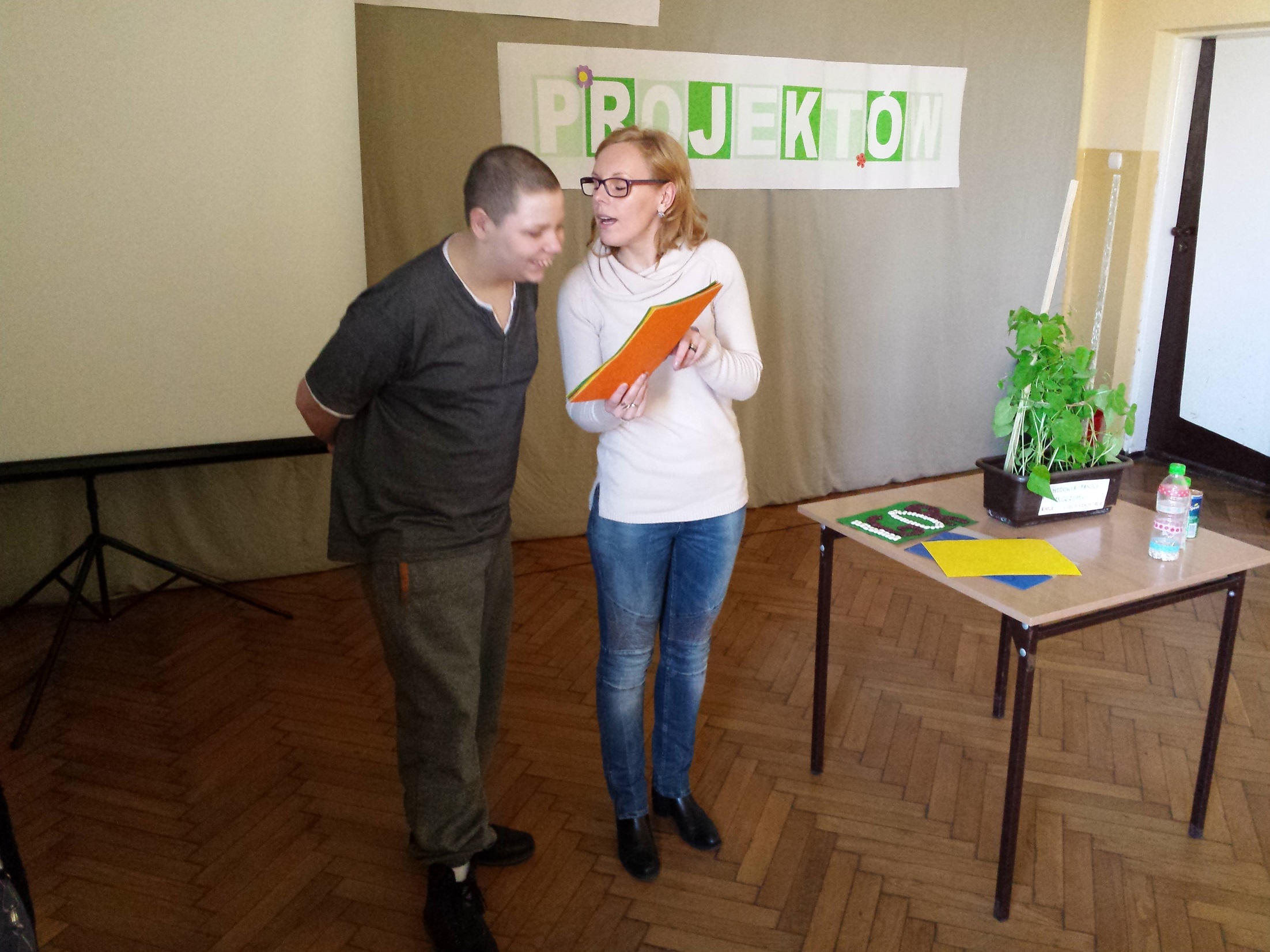 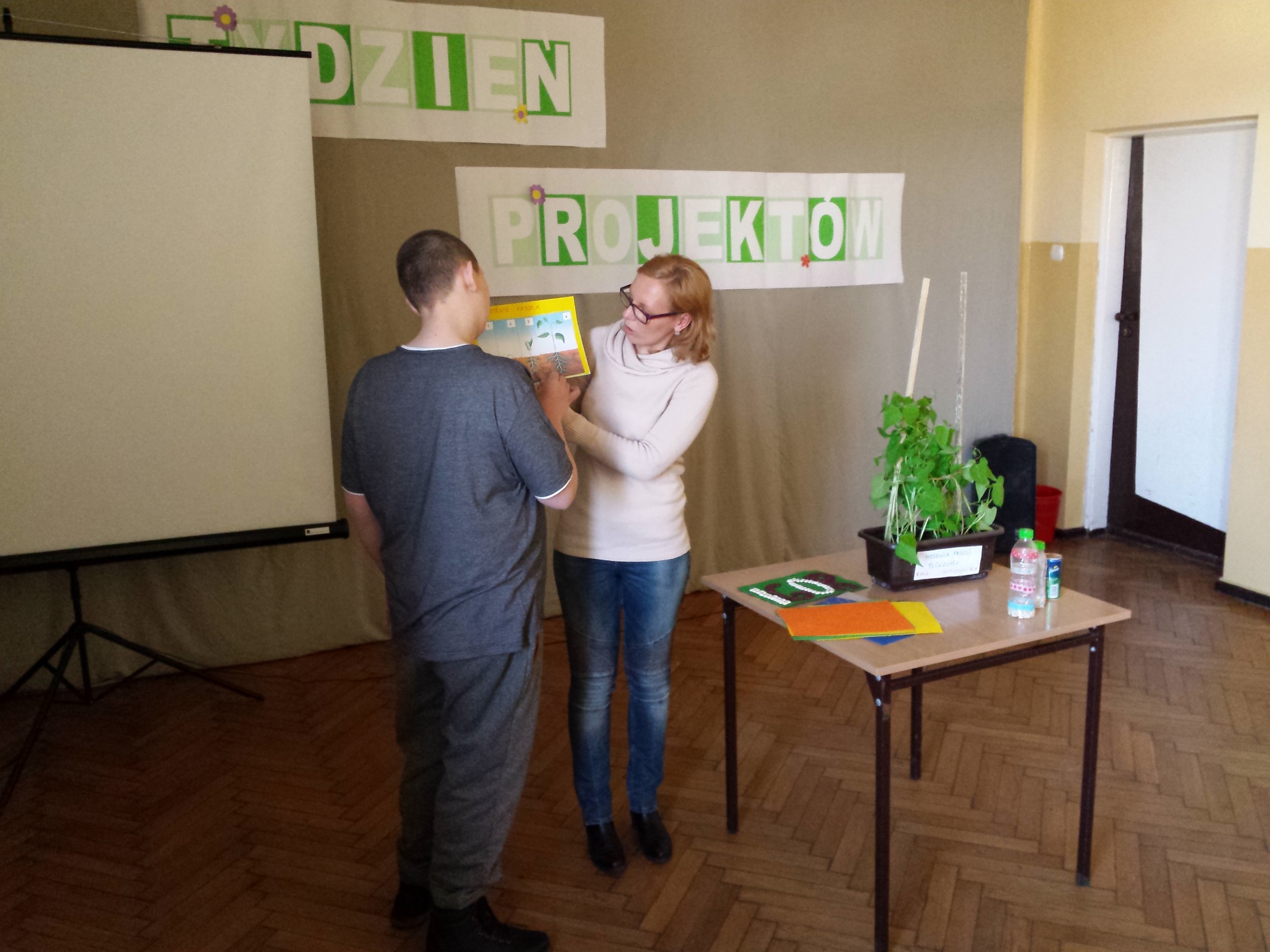 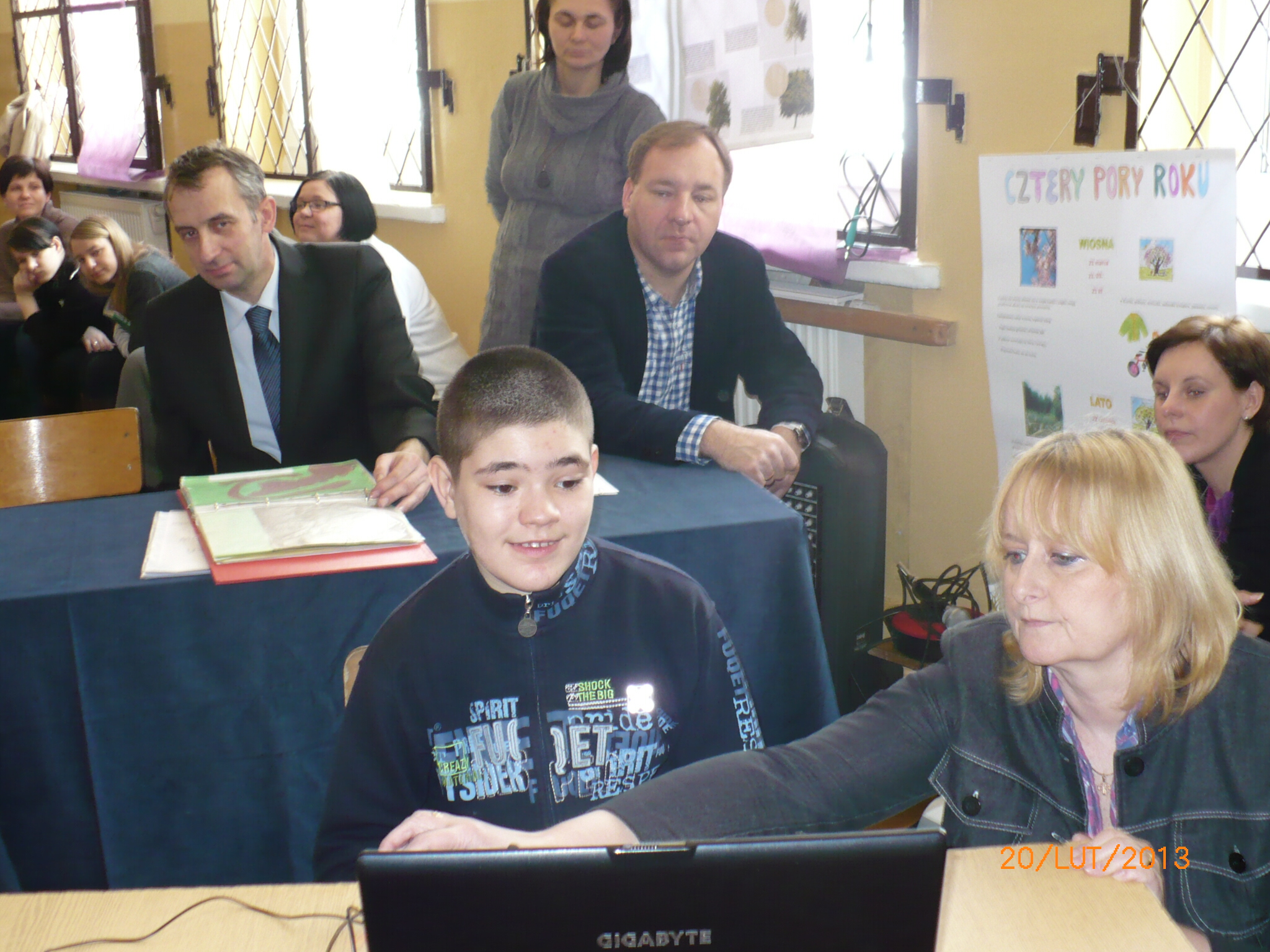 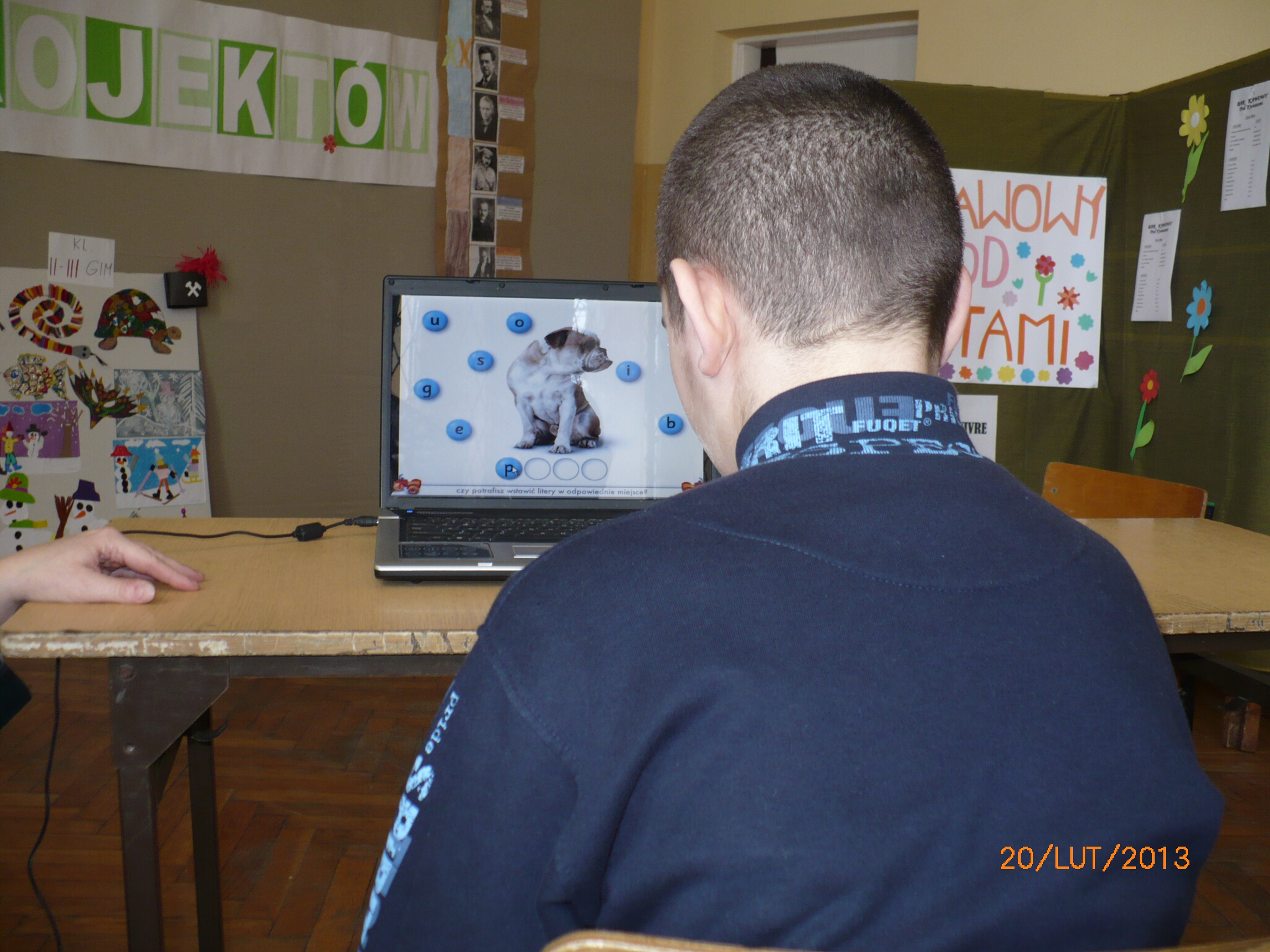 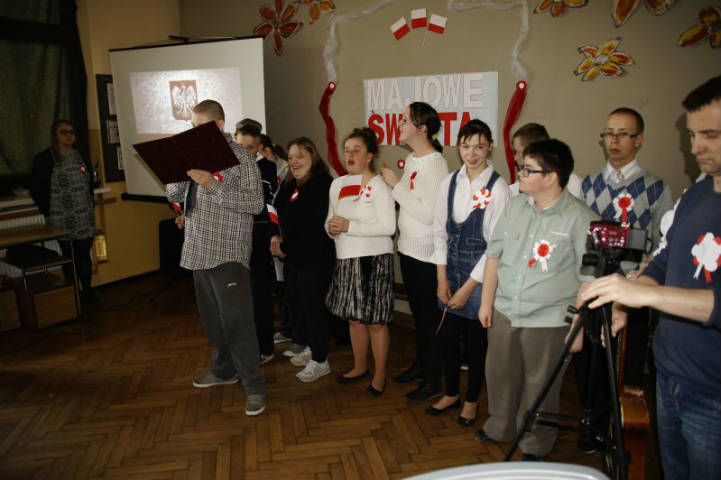 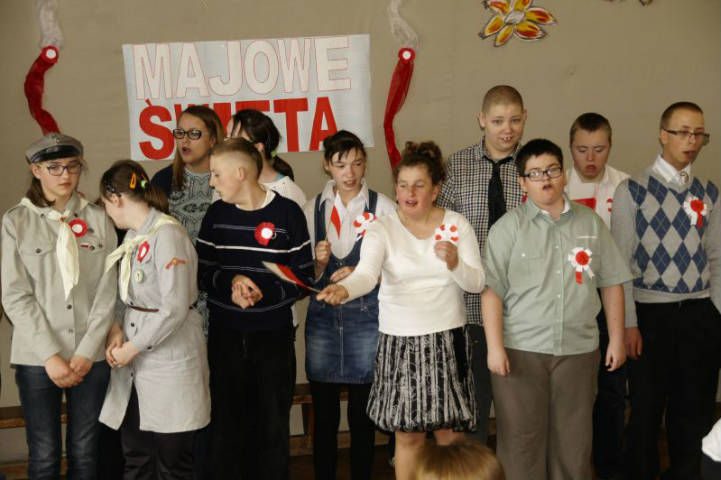 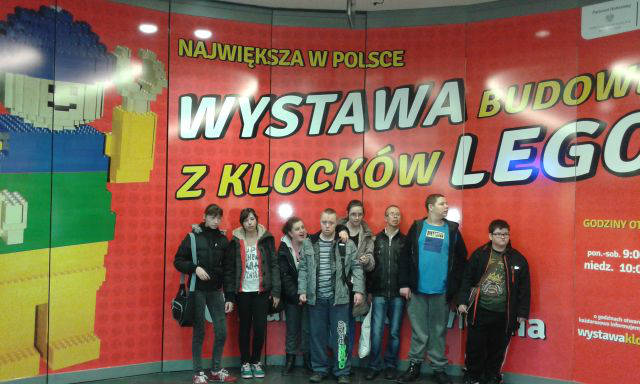 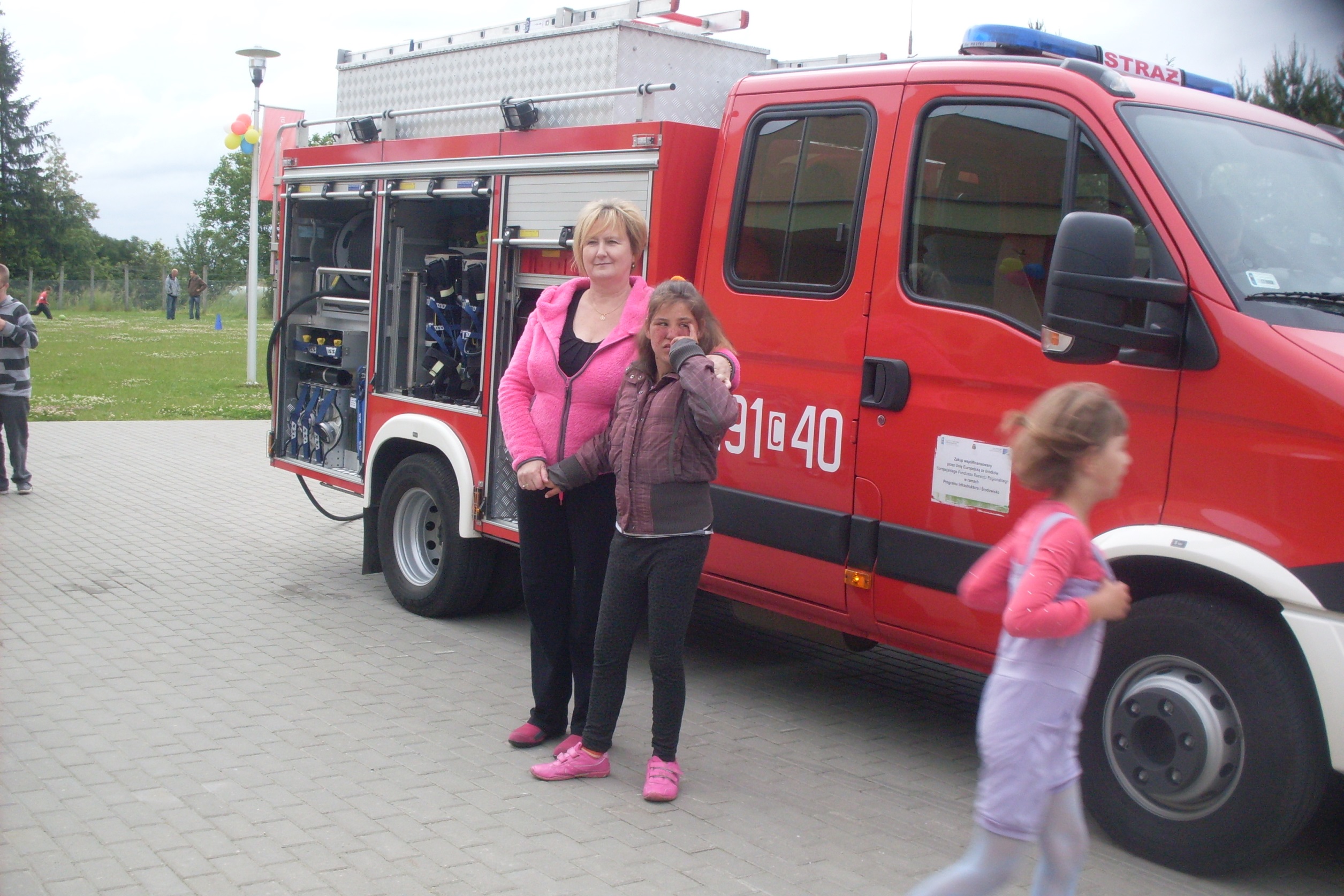 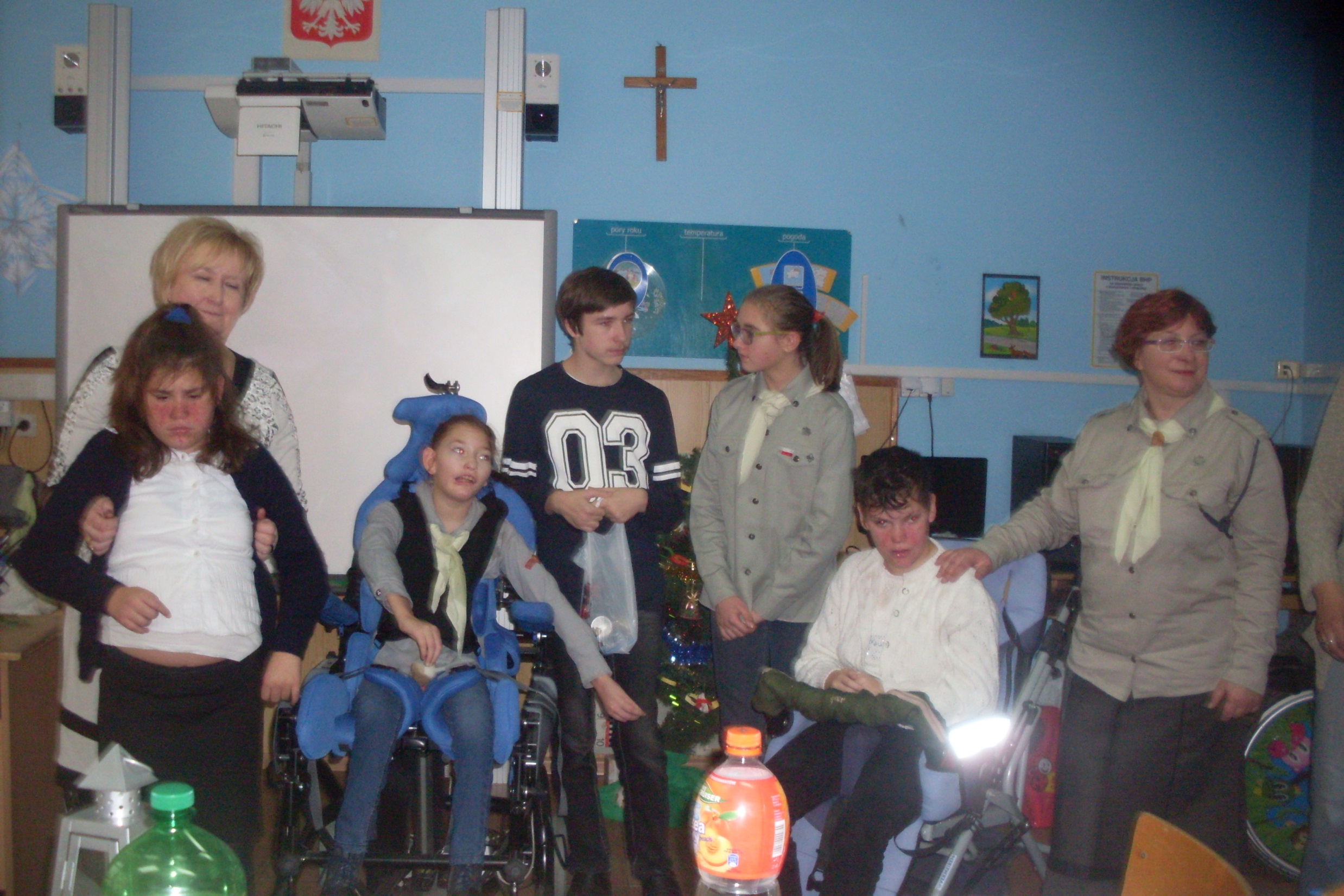 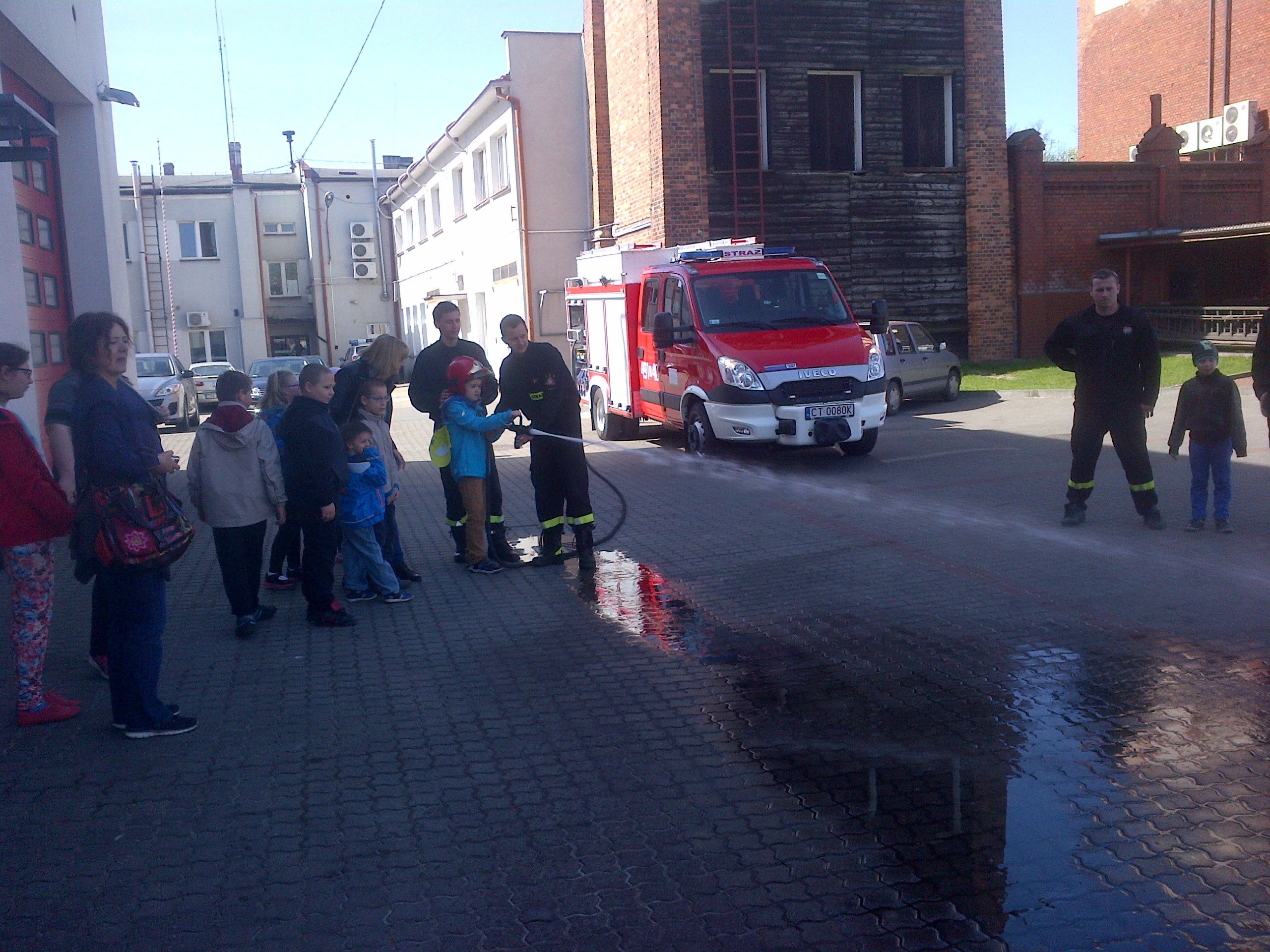 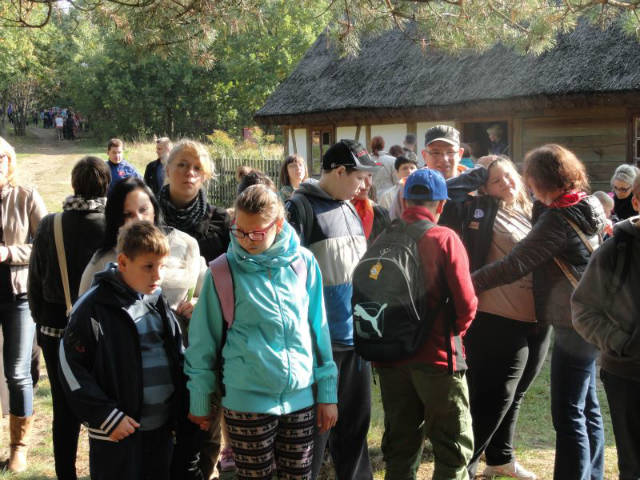 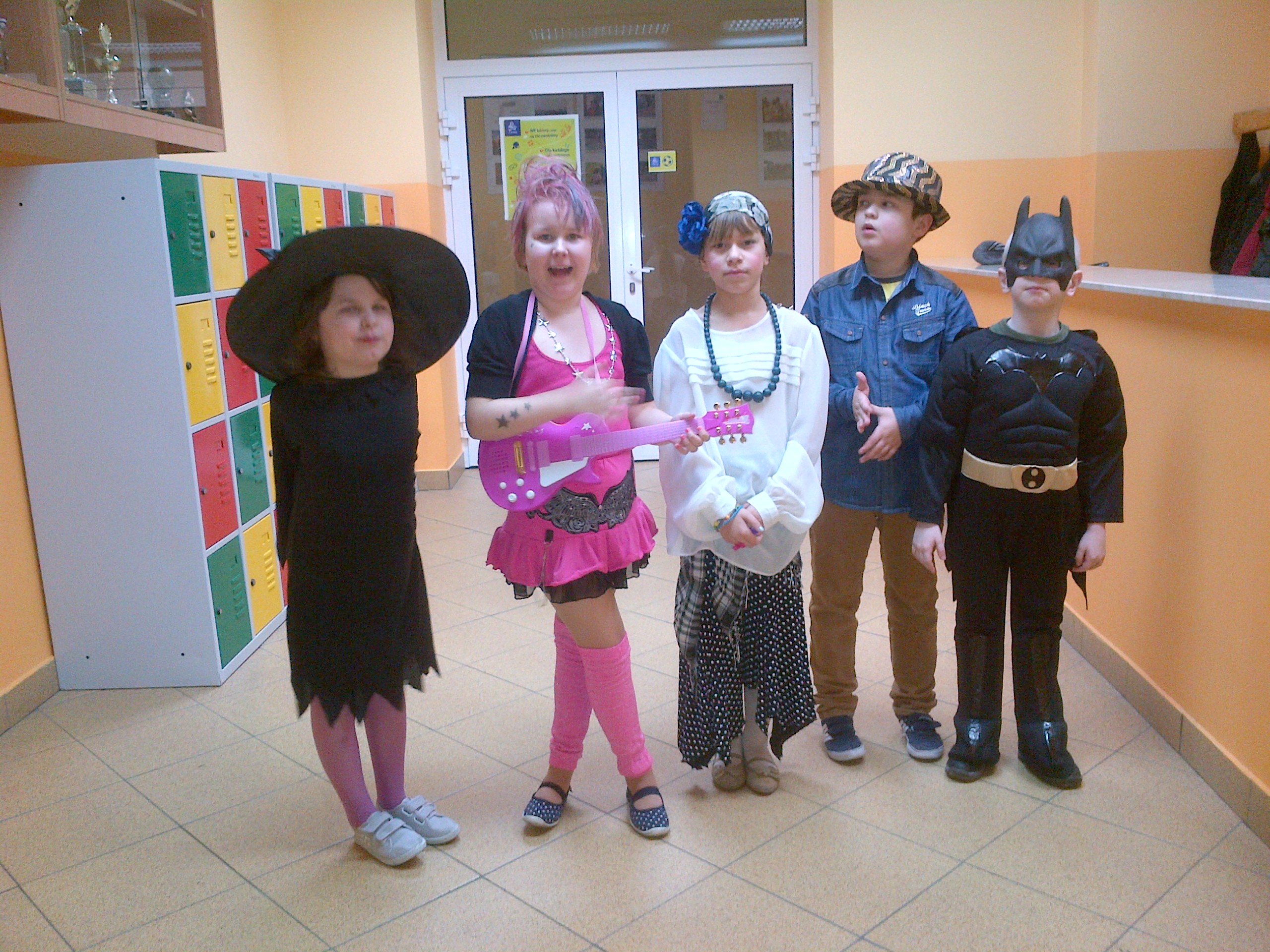 Zapraszamy do naszej szkoły!

www.zsskarnowo.edupage.org
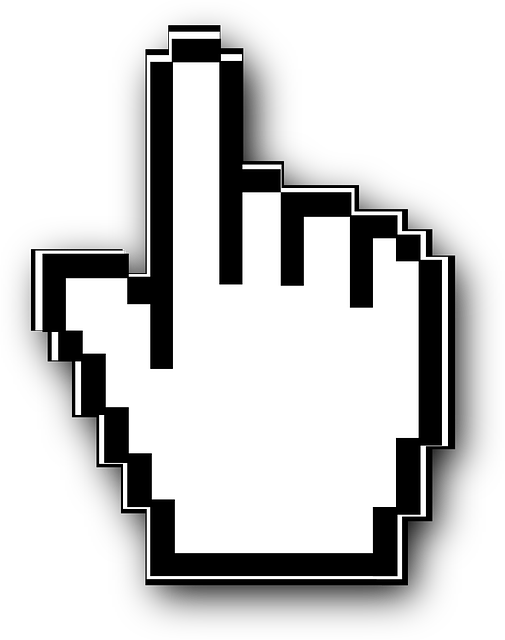